Physics Seminar
LPC Clermont-Ferrand, December 16th 2016
Extraordinary Claims:the 0.000029% Solution,orAnomalies in Collider Data
Tommaso Dorigo	
INFN Padova
Why This Seminar
Driven by the Higgs search and discovery hype, in the last few years science outreach agents have busied themselves explaining to the public the idea that a scientific discovery in physics research requires that an effect be found with a statistical significance exceeding five standard deviations.

	  An entirely arbitrary convention, to be used with caution 
	or substituted with something smarter

Ultimately, conventions may still be a good thing provided one remembers their rationale – i.e. their roots

One of the purposes of this seminar is to refresh our memory about where the five-sigma criterion comes from, what it was designed to address, where it may fail, and to consider its limitations and the need for good judgement when taking the decision to claim a discovery

In pursuit of that goal, we will examine several anomalous effects that surfaced in particle physics experiments – in search for insight, patterns, pitfalls of the blind sigma-counting.
Contents
Being on the same page
Hypothesis testing in five slides: p-value, significance, Wilks’ theorem, type-I and type-II error rates, Bayes' theorem

The birth of the five-sigma criterion
Rosenfeld on exotic baryons
Lynch and the GAME program

Anomalies 
CDF stories
Other successful and failed applications in recent times

The trouble with 5 σ
Ill-quantifiable trial factors
Subconscious Bayes factors
Systematics
The Jeffrey-Lindley paradox

How to fix it ?
Lyons’ table
Agreeing on flexible thresholds
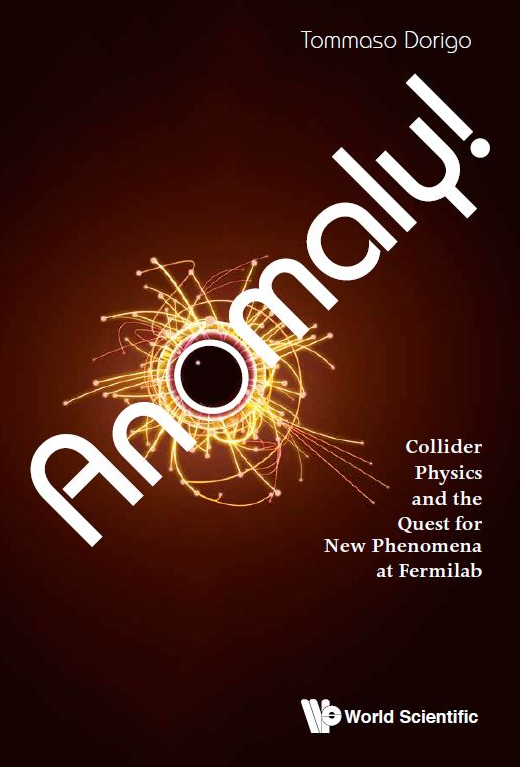 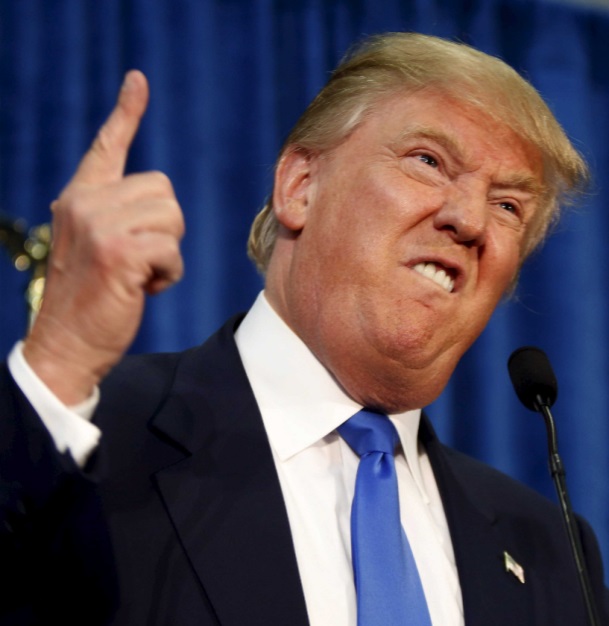 in collider data
Hypothesis Testing in Five Slides
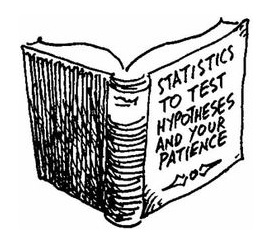 Statistical Significance: What it is
Statistical significance is a way to report the probability that an experiment obtains data at least as discrepant as those actually observed, under a given "null hypothesis“ H0

In physics H0 usually describes the currently accepted and established theory 

Given some data X and a suitable test statistic T (a function of X), one starts with the     p-value, i.e. the probability of obtaining a value of T at least as extreme as the one observed, if H0 is true.  
	
	p can always be converted into the corresponding number of "sigma," i.e. standard deviation units from a Gaussian mean. This is done by finding z such that the integral from z to infinity of a unit Gaussian N(0,1) equals p:

	 



According to the above recipe, a 15.9% probability is a one-standard-deviation effect; a 0.135% probability is a three-standard-deviation effect; and a 0.0000285% probability corresponds to five standard deviations - "five sigma" in jargon.
Notes
A few facts are worth noticing:

the convention is to use a “one-tailed” Gaussian: we do not consider departures of the data X from their expected value under H0 in the un-interesting direction
Hence “negative significances” are mathematically well defined, but we do not care about them

the conversion of p into z is fixed and independent of experimental detail. As such, using z=Νσ rather than p is just a shortcut to avoid handling numbers with many digits: 
	we prefer to say “5σ” than “0.00000029” just as we prefer to say “a nanometer” instead than “0.000000001 meters” or “a Petabyte” instead than “1000000000000 bytes”

The whole construction rests on a proper definition of the p-value. Any shortcoming of the properties of p (e.g. a tiny non-flatness of its PDF under the null hypothesis) totally invalidates the meaning of the derived Nσ
In particular, using “sigma” units does in no way mean we are espousing some kind of Gaussian approximation for our test statistic or in other parts of our problem. Care required here, as many are still led to confusion on this bit

The “probability of the data” is not used! What is used is  the probability of a subset of the possible outcomes of the experiment, defined by the outcome actually observed (as much or more extreme)
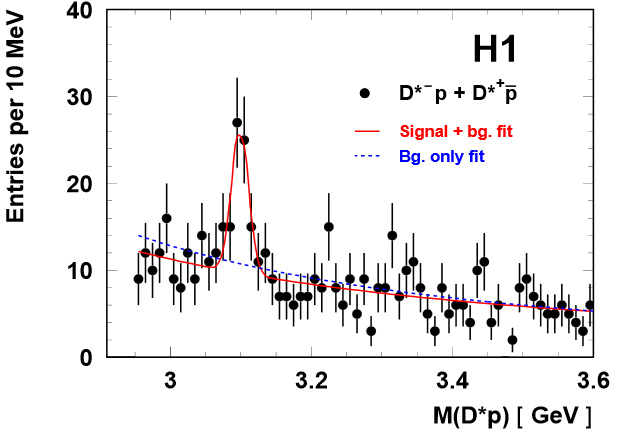 An Important Ingredient: Wilks’ Theorem
A common method to derive a  significance from a 
      likelihood fit is the one of invoking Wilks’ theorem:

One has a likelihood under the null hypothesis, L0 (e.g., a background-only fit), and a likelihood for an alternative, L1 (a signal+background fit)

One takes –2 (lnL1 – lnL0) = –2 Δ (lnL) and interprets it as a value sampled from a chisquare distribution

P(χ2, Ndof) can then be obtained as a "tail probability", and from it a Z-value

One should not forget that this is only applicable when the two hypotheses are connected by H0 being a particular case of H1 (i.e., H0 == H1 when some of the H1 parameters are fixed to special values): they must be nested models.
Type-I and Type-II  Errors
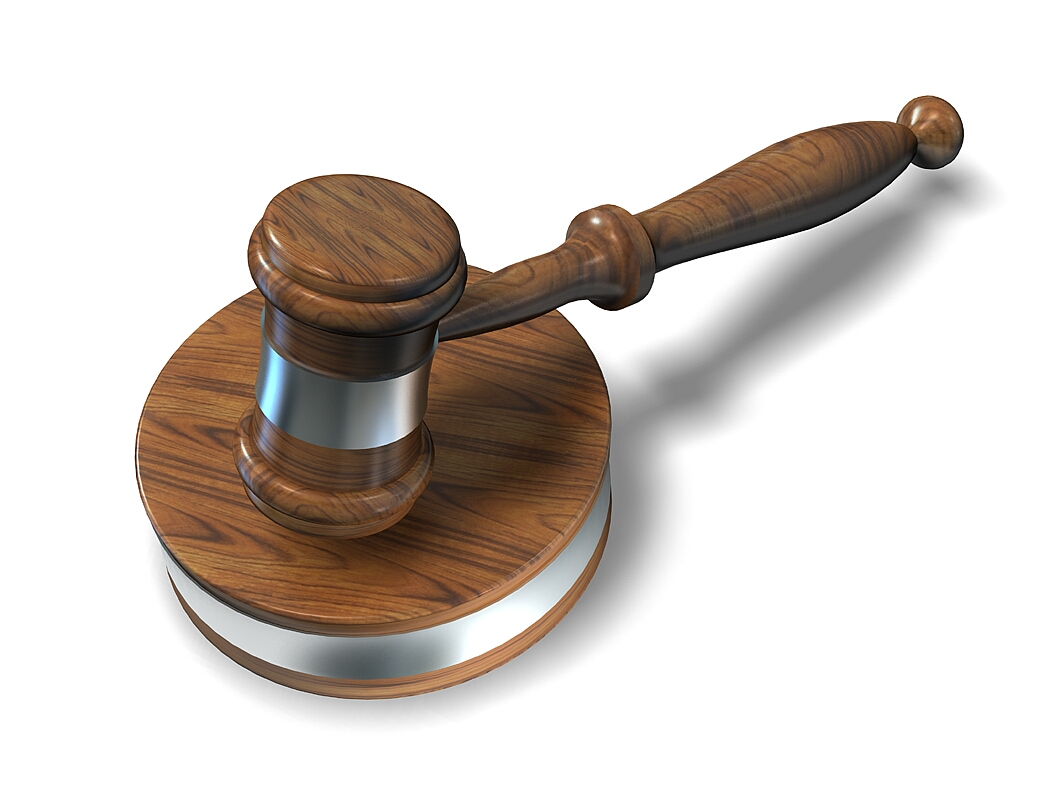 In the context of hypothesis testing the type-I error rate α is the probability of rejecting the null hypothesis when it is true.

		Strictly connected to α is the concept of “power” (1-β), where β is the type-2 error rate, defined as the probability of accepting the null when the alternative is instead true.
H0
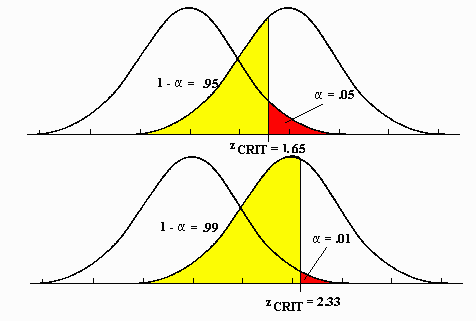 H1
Once the test statistic is defined, by choosing α (e.g. to decide a criterion for a discovery claim, or to set a confidence interval) one is automatically also choosing β. In general there is no formal recipe to guide the choice.
T.S.
H0
H1
A stricter  requirement for α (i.e. a smaller type-I error rate) implies a higher chance of accepting a false null (yellow region), i.e. smaller power.
T.S.
Bayesian Hypothesis Testing
Use of Bayes Theorem, 
			P(A|B) P(B) = P(B|A) P(A)
						can be made for inference on a 
       parameter or a hypothesis, given some data (usually expressed by a likelihood) 					
If one expresses the sample space as the sum of mutually exclusive, exhaustive sets Ai one may write
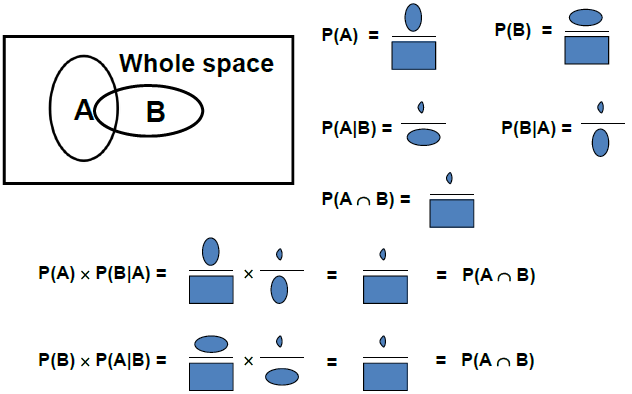 In practice one starts with a
prior belief π(θ) on the value of 
a parameter θ, and uses some
data X to update one's knowledge 
of θ by computing the likelihood of
X given θ:
              P(θ|X) = L(X|θ) π(θ) / N

where N is a normalization factor 
obtained by integrating the likelihood 
on the whole space
(Graph courtesy B. Cousins)
The Birth of the Five-Sigma Criterion
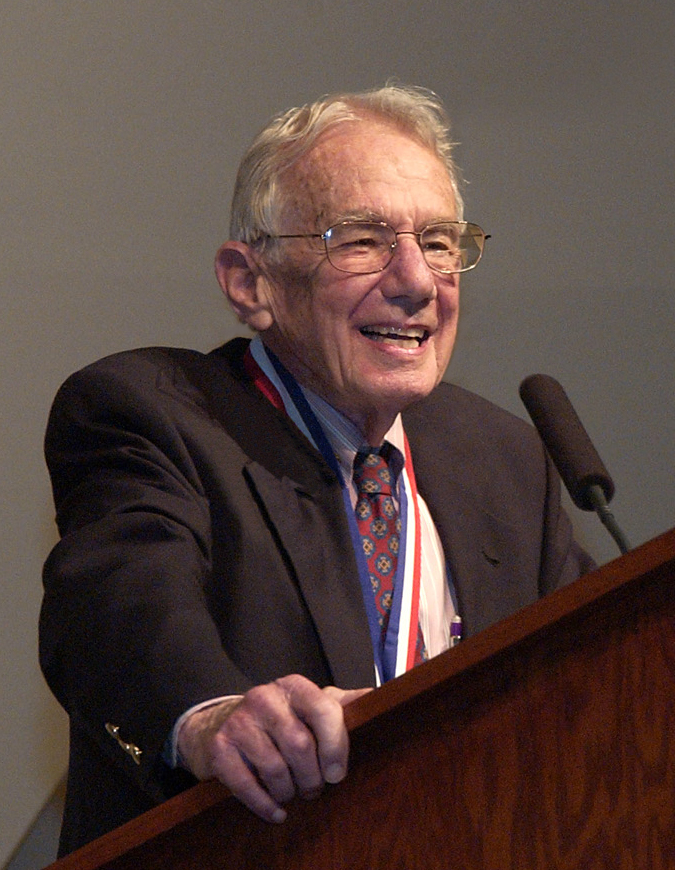 Arthur H. Rosenfeld (Univ. Berkeley)
Far-Out Hadrons
In 1968 Arthur Rosenfeld wrote a paper titled "Are There Any Far-out Mesons or Baryons?“ [1]. In it, he demonstrated that the number of claims of discovery of such exotic particles published in scientific magazines agreed reasonably well with the number of statistical fluctuations that one would expect in the analyzed datasets.(“Far-out hadrons” are hypothetical particles which can be defined as ones that do not fit in SU(3) multiplets. In 1968 quarks were not yet fully accepted as real entities, and the question of the existence of exotic hadrons was important.)

Rosenfeld examined the literature and pointed his finger at large trial factors coming into play due to the massive use of combinations of observed particles to derive mass spectra containing potential resonances:
	
	“[...] This reasoning on multiplicities, extended to all combinations of all outgoing particles and to all countries, leads to an estimate of 35 million mass combinations calculated per year. How many histograms are plotted from these 35 million combinations? A glance through the journals shows that a typical mass histogram has about 2,500 entries, so the number we were looking for, h is then 15,000 histograms per year.”
More Rosenfeld
“[...] Our typical 2,500 entry histogram seems to average 40 bins. This means that therein a physicist could observe 40 different fluctuations one bin wide, 39 two bins wide, 38 three bins wide... This arithmetic is made worse by the fact that when a physicist sees 'something', he then tries to enhance it by making cuts...”

	(We shall get back to the last issue later)

	“In summary of all the discussion above, I conclude that each of our 150,000 annual histograms is capable of generating somewhere between 10 and 100 deceptive upward fluctuations [...]”.

	That was indeed a problem! A comparison with the literature in fact showed a correspondence of his eyeballed estimate with the number of unconfirmed new particle claims.

	Rosenfeld concluded:
	
		“To the theorist or phenomenologist the moral is simple: wait for nearly 5σ effects. 	For the experimental group who has spent a year of their time and perhaps a million 	dollars, the problem is harder... go ahead and publish... but they should realize that 	any bump less than about 5σ calls for a repeat of the experiment.”
Gerry Lynch and GAME
Rosenfeld’s article also cites the half-joking, half-didactical effort of his colleague Gerry Lynch at Berkeley:

	“My colleague Gerry Lynch has instead tried to study this problem ‘experimentally’ using a ‘Las Vegas’ computer program called Game. Game is played as follows. You wait until a unsuspecting friend comes to show you his latest 4-sigma peak. You draw a smooth curve through his data (based on the hypothesis that the peak is just a fluctuation), and punch this smooth curve as one of the inputs for Game. The other input is his actual data. If you then call for 100 Las Vegas histograms, Game will generate them, with the actual data reproduced for comparison at some random page. You and your friend then go around the halls, asking physicists to pick out the most surprising histogram in the printout. Often it is one of the 100 phoneys, rather than the real ‘4-sigma’ peak.”

Obviously particle physicists in the ‘60s were more “bump-happy” than we are today. The proposal to raise to 5-sigma of the threshold above which a signal could be claimed was an earnest attempt at reducing the flow of claimed discoveries, which distracted theorists and caused confusion.
Let’s Play GAME
It is instructive even for a hard-boiled sceptical physicist raised in the years of Standard-Model-Precision-Tests Boredom to play GAME. 
	
	In the following slides are shown a few histograms, each selected by an automated procedure as the one containing “the most striking” peak among a set of 100 drawn from a uniform distribution.

	Details: 1000 entries; 40 bins; the “best” histogram in each set of 100 is the one with most populated adjacent pair of bins (in the first 4 slides) or triplets of bins (in the second set of 3 slides)


	You are asked to consider what you would tell your student if she came to your office with such a histogram, claiming it is the result of an optimized selection for some doubly charmed baryon, say, that she has been looking for in her research project.
2-Bin Bumps
Here are the outputs of the most significant 2-bin bumps in five 100-histogram sets: #1
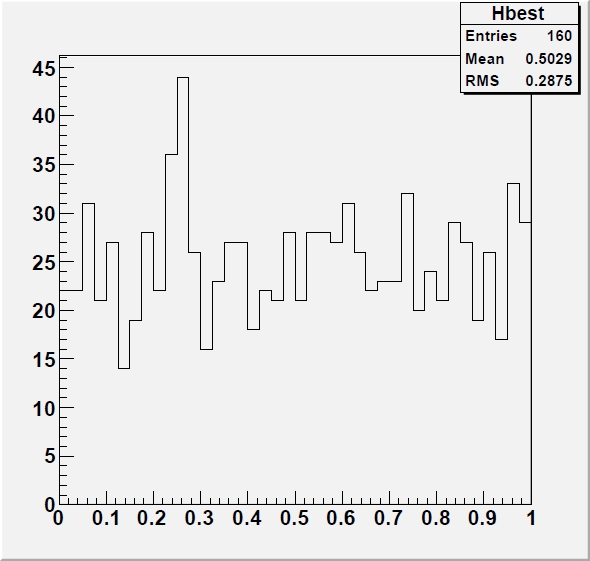 2-Bin Bumps
Here are the outputs of the most significant 2-bin bumps in five 100-histogram sets: #2
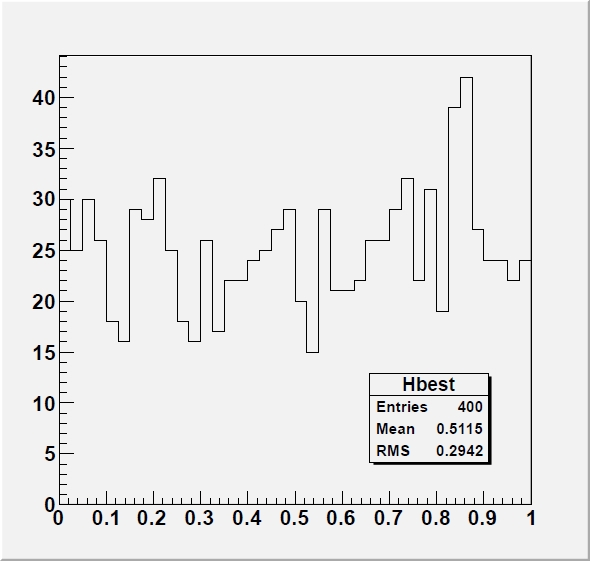 2-Bin Bumps
Here are the outputs of the most significant 2-bin bumps in five 100-histogram sets: #3
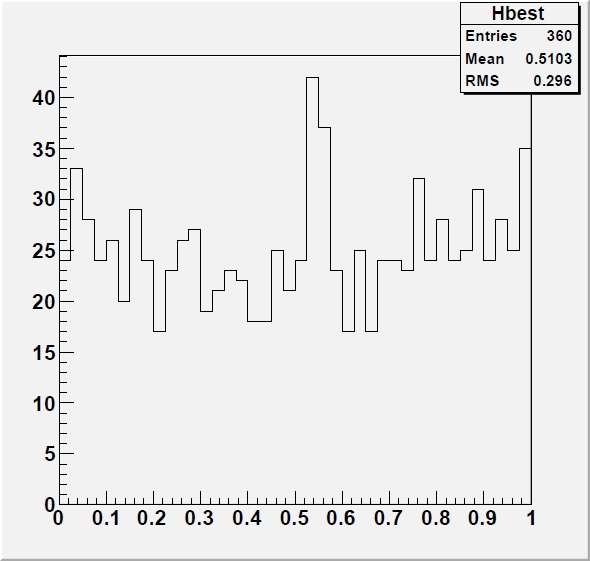 2-Bin Bumps
Here are the outputs of the most significant 2-bin bumps in five 100-histogram sets: #4
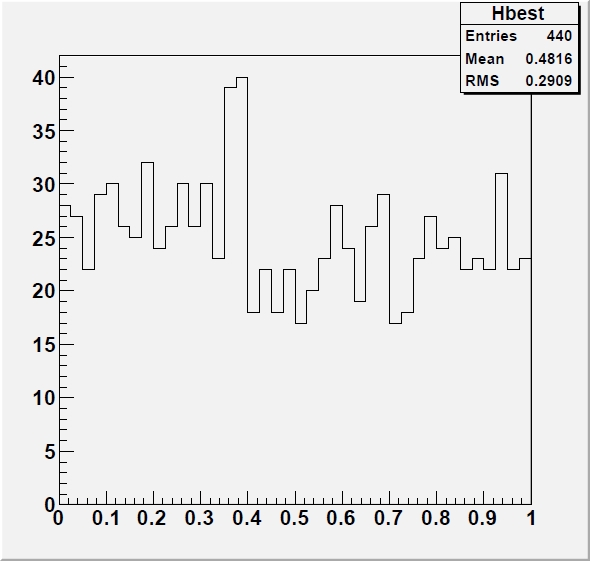 3-Bin Bumps
Here are the outputs of the most significant 3-bin bumps in five 100-histogram sets: #1
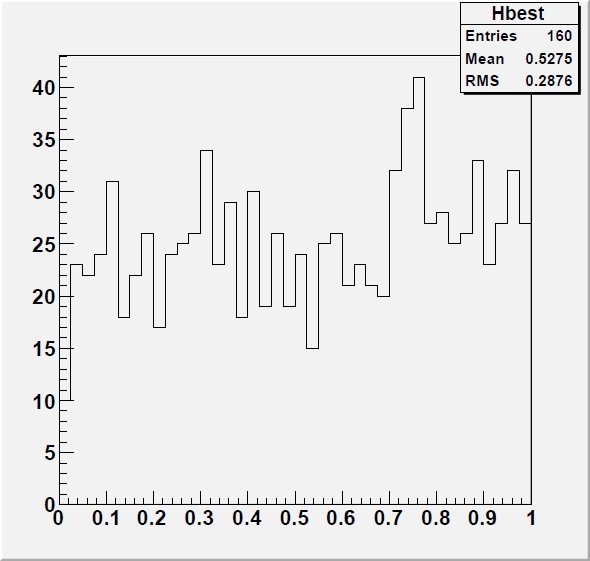 3-Bin Bumps
Here are the outputs of the most significant 3-bin bumps in five 100-histogram sets: #2
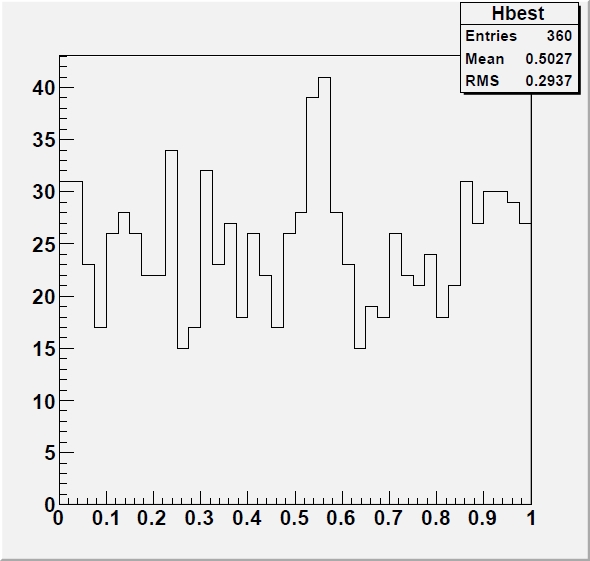 3-Bin Bumps
Here are the outputs of the most significant 3-bin bumps in five 100-histogram sets: #3
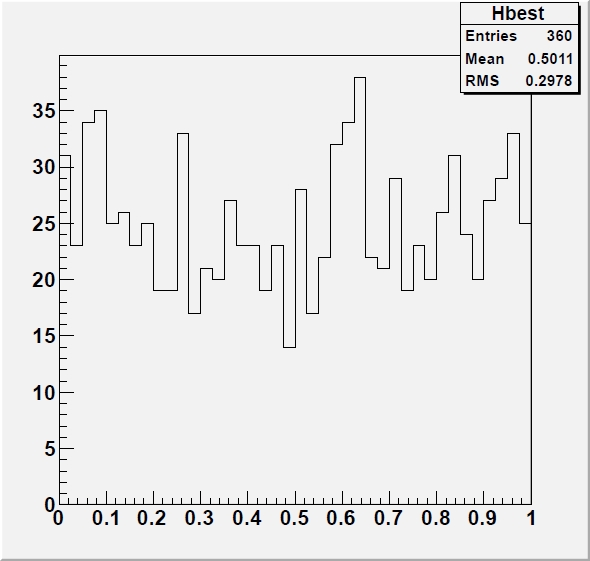 Notes on GAME
Each of the histograms in the previous slides is the best one in a set of a hundred; yet some of the isolated signals have p-values in the 0.0001 range, corresponding to 3.5σ - 4σ effects

	[As the 2-bin bumps contain N=80 events with an expectation of  μ=2*1000/40=50, and pPoisson(μ=50;N>=80) = 5.66*10-5        Z = 3.86 σ ]
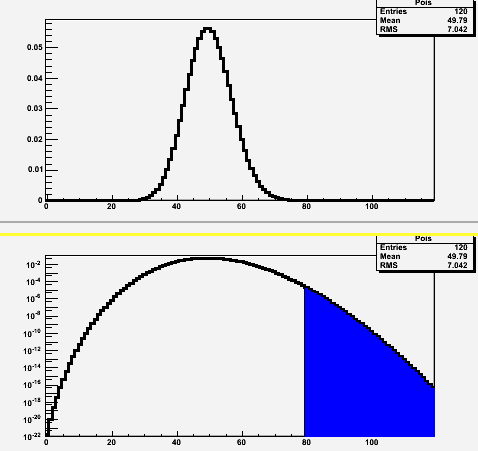 Why so large significance? 

Because the bump can appear anywhere (x39) 
in the spectrum – we did not specify beforehand 
where we would look because we admit 2- as 
well as 3-bin bumps as “interesting”
N=80 
P(N|μ=50) in linear (top)
and semi-log scale (bottom)
What 5σ May Do For You
Setting the bar at 5σ for a discovery claim undoubtedly removes the large majority of spurious signals due to statistical fluctuations
The trials factor required to reach 10-7 probabilities is of course very large, but in today's experiments we do perform a large number of searches!

Nowadays we call this “LEE”, for “look-elsewhere effect”. 

The other reason at the roots of the establishment of a high threshold for significance has been the ubiquitous presence in our measurements of unknown, or ill-modeled, systematic uncertainties
To some extent, a 5σ threshold protects systematics-dominated results from being published as discoveries
	
	Protection from trials factor and unknown or ill-modeled systematics is the rationale behind the 5σ criterion

	It is to be noted that the criterion has no basis in professional statistics literature, and is considered totally arbitrary by statisticians, no less than the 5% threshold commonly used for HT in medicine, biology, social sciences, et cetera. As shown before, the type-1 error rate is an arbitrary choice.
How 5σ Became a Standard in HEP: 1 - the Seventies
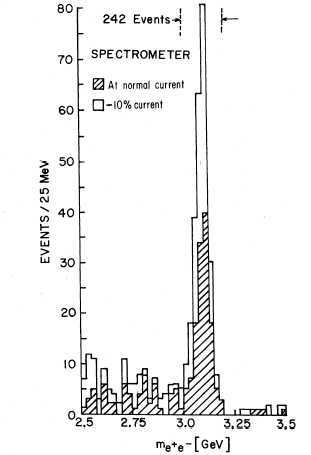 In the seventies the gradual consolidation of the SM shifted the focus from random bump hunting to more targeted searches
	Let us have a look at a few important searches to understand how the 5σ criterion gradually became a standard
The J/ψ discovery (1974): no question of significance – the bumps were too big for anybody to bother fiddling with statistical tests
The τ discovery (1975-1977): no mention of significances for the excesses of (eμ) events; rather a very long debate on hadron backgrounds. 

The Oops-Leon(1976):  “Clusters of events as observed occurring  anywhere from 5.5 to 10.0 GeV appeared less than 2% of the time8. Thus the statistical case for a narrow (<100 MeV) resonance is strong although we are aware of the need  for a confirmation.”[2]
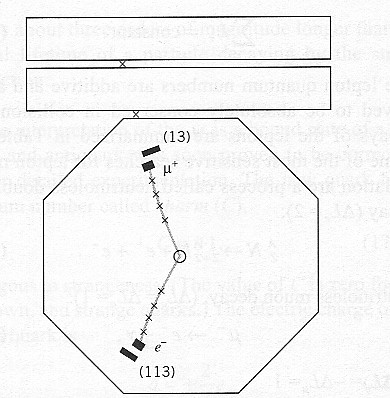 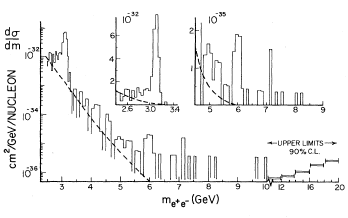 In footnote 8 they add: “An equivalent but cruder check is made by noting that the “continuum” background near 6 GeV and within the cluster width is 4 events. The probability of observing 12 events is again <=2%” 
Note that P(μ=4;N>=12)  =  0.00091, so this does include a x20 trials factor.
The Real Upsilon
Nov 19th 1976
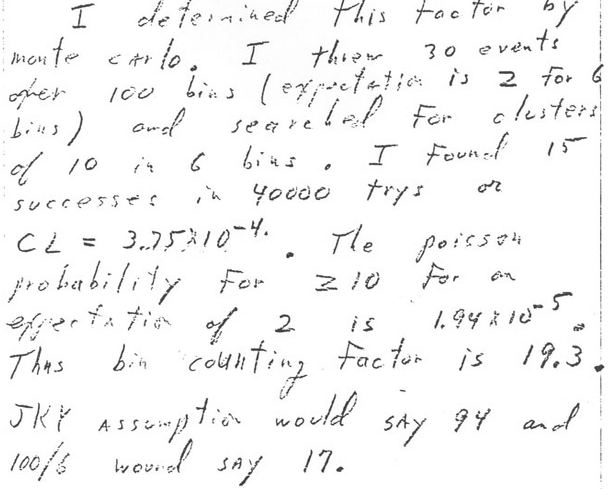 The Upsilon discovery (1977): burned by the Oops-Leon, the E288 scientists waited more patiently for more data after seeing a promising 3σ peak at 9.5 GeV
They did exensive statistical tests to account for the trials factor (comparing MC probability to Poisson probability)
Even after obtaining a peak with very large significance (>>5σ) they continued to investigate systematical effects  
Final announcement claims discovery but does not quote significance, noting however that the signal is “statistically significant”[3]
Nov 21st 1976
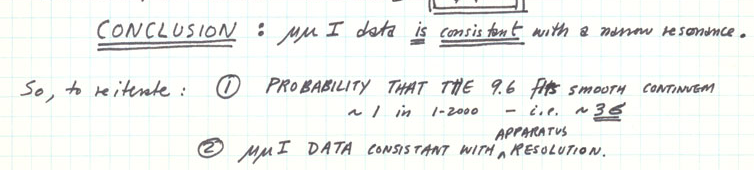 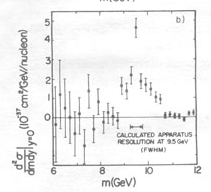 June 6th 1977
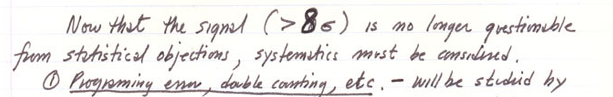 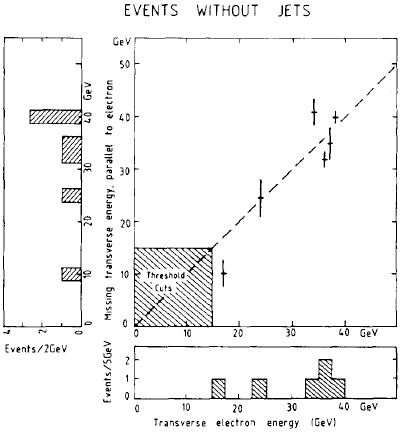 The W and Z Bosons
The W discovery was announced on January 25th 1983 based on 6 electron events with missing energy and no jets. No statistical analysis is discussed in the discovery paper[4], which however tidily rules out backgrounds as a source of the signal
Note that there was no trials factor to account for: the signature was unique and predetermined; further, theory prediction for the mass (82+-2 GeV) matched well with measurement (81+-5 GeV).

The Z was “discovered” shortly thereafter, with an official CERN announcement made in May 1983 based on 4 events.
Also for the Z no trials factor was applicable
No mention of statistical checks in the paper[5], except for notes that the various background sources were negligible.
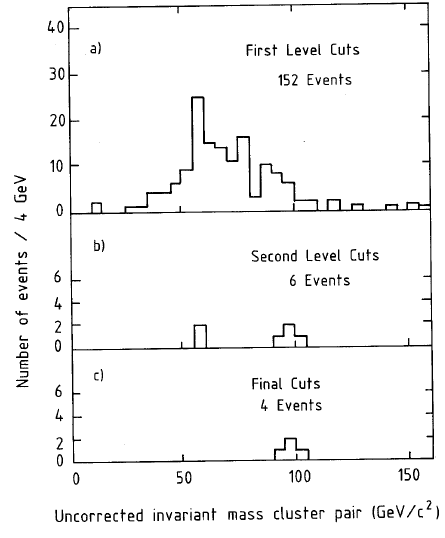 The Top Quark Discovery
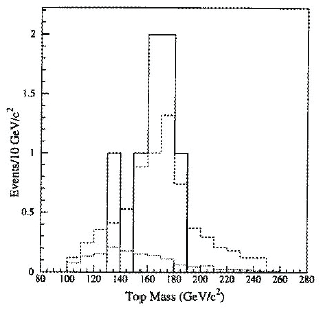 In 1994 the CDF experiment had a serious counting excess (2.7σ) in b-tagged single-lepton and dilepton datasets, plus a towering mass peak at a value compatible with theory predictions
the mass peak, or corresponding kinematic evidence, was over 3σ by itself
	M = 174 +- 10+13-12 GeV         (now it is 173+-0.5 GeV !)

	The paper describing the analysis (120-pages long) spoke of “evidence” for top quark production[6]


One year later CDF and DZERO[7] both presented 5σ  significances based on their counting experiments, obtained  by analyzing 3x more data
	
	The top quark was thus the first particle discovered by a willful application of the “5σ” criterion
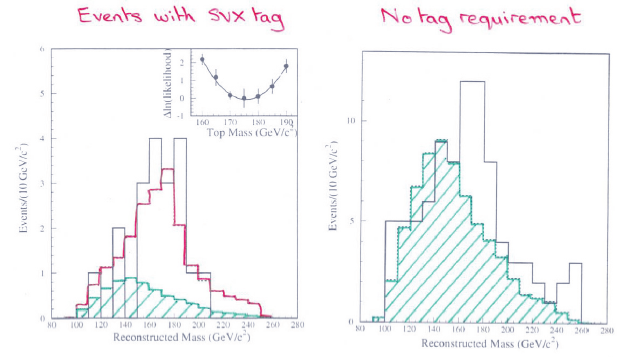 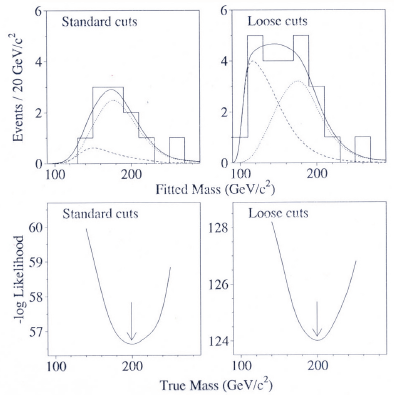 Following the Top Quark...
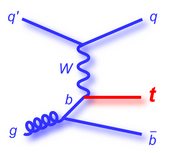 Since 1995, the requirement of a p-value below 3*10-7 slowly but steadily became a standard. Two striking examples of searches that diligently waited for a 5-sigma effect before claiming discovery are:

Single top quark production: harder to detect than strong pair-production processes; it took 14 more years to be claimed. CDF and DZERO competed for a decade, resolving to claim observation in 2009 [8], when clear 5-sigma effects had been observed.


In 2012 the Higgs boson was claimed by ATLAS and CMS [9]. Note that the two experiments had mass-coincident >3σ evidence in their data 6 months earlier, but the 5σ recipe was followed diligently. 

	It is precisely the Higgs search what brought the five-sigma criterion to the attention of media
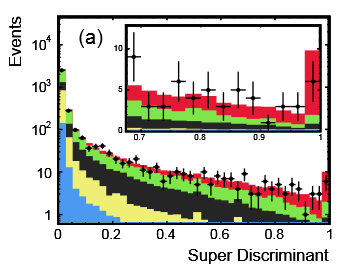 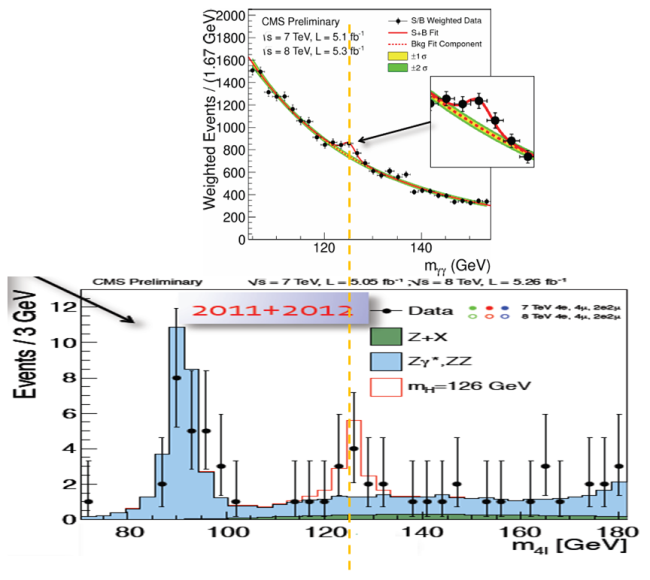 ANOMALIES in Collider Data
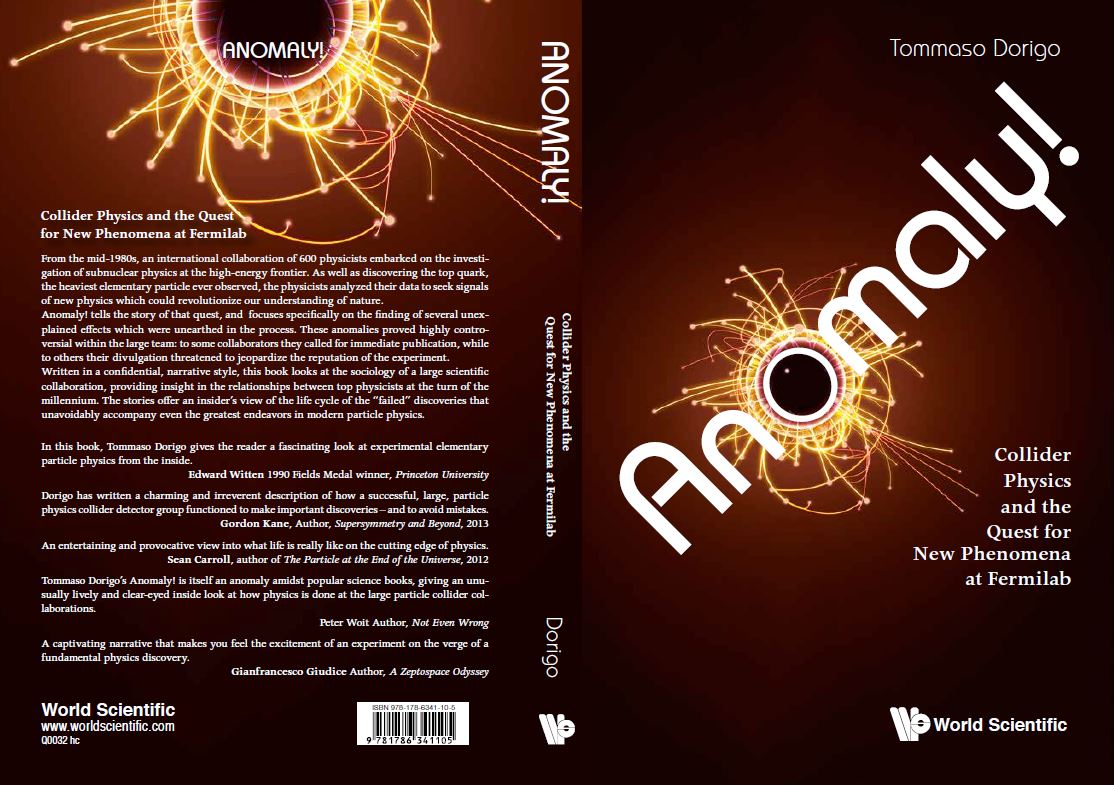 The Stage: CDF and the Tevatron
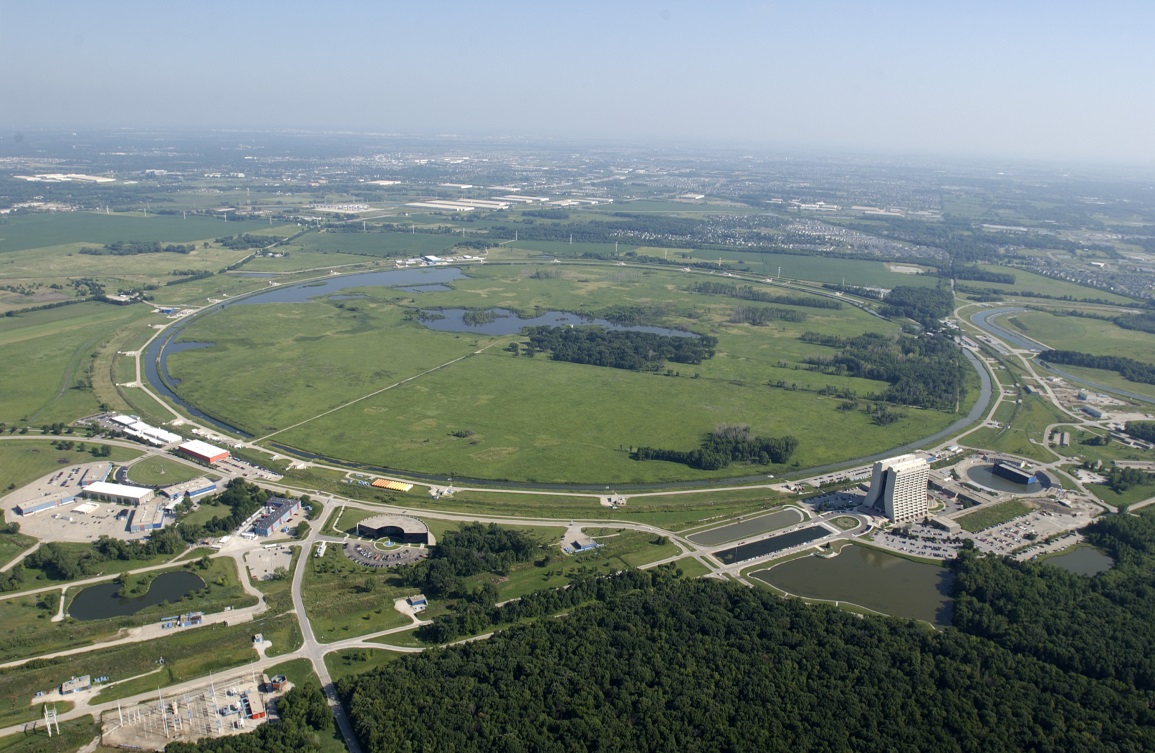 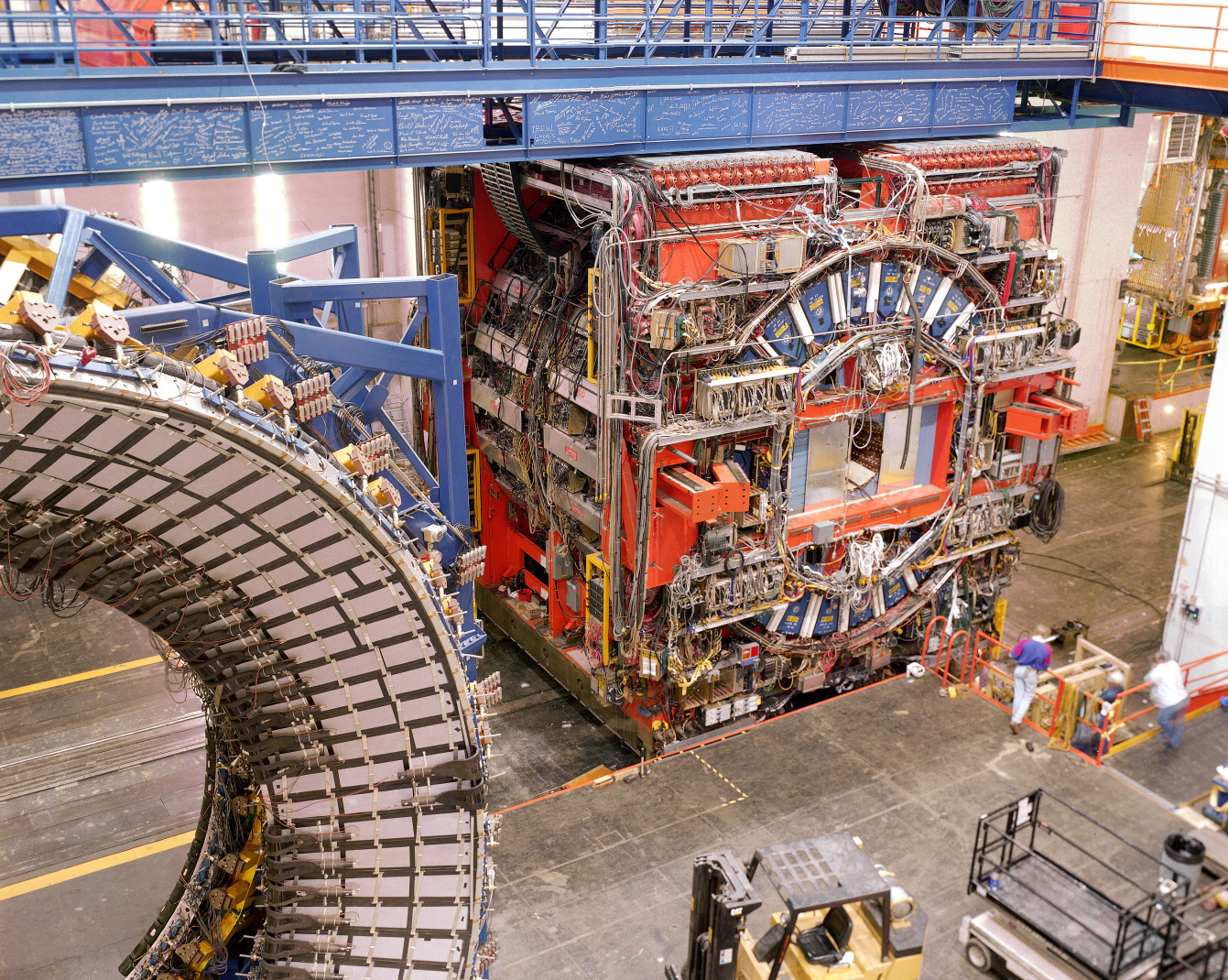 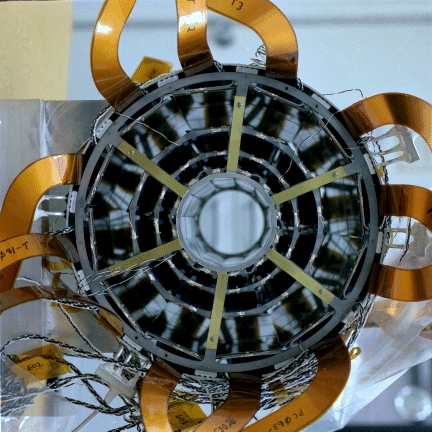 The Impossible Event
In April 1995 CDF collected an event which fired four distinct “alarm bells” by a monitoring trigger. It featured two clean electrons, two clean photons, large missing transverse energy, and nothing else

It could be nothing! No SM process appeared to come close to explain its presence. Possible backgrounds were estimated below 10-7, a 6-sigma find
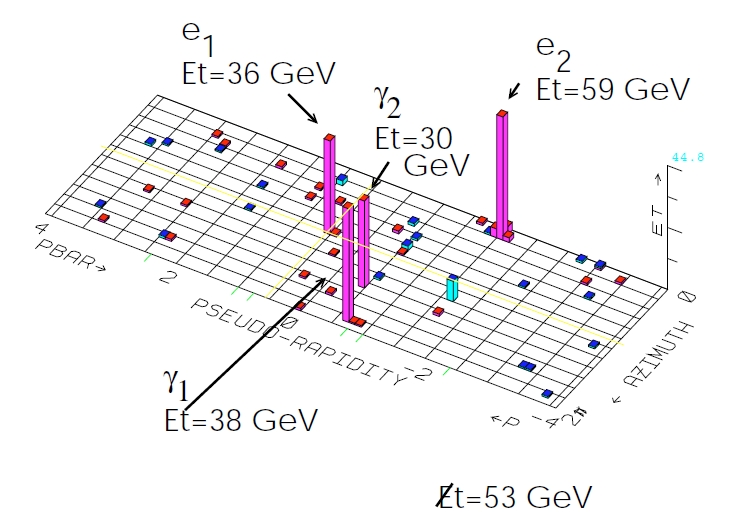 The observation[10] caused a whole institution to dive in a 10-year-long campaign to find “cousins” and search for an exotic explanation; it also caused dozens of theoretical papers and revamping or development of SUSY models


In Run 2 no similar events were found; DZERO never saw anything similar either
The Fat-Jets Bump
While in the process of searching for "cousins" of the eeγγ+MET event, In 1996 CDF found a clear resonance structure of b-quark jet pairs at 110 GeV, produced in association with photons
The signal [11] had almost 4σ significance and looked quite good – but there was no compelling theoretical support for the state, no additional evidence in orthogonal samples, and the significance did not pass the threshold for discovery.

In addition, it was only significant when using a wide R=1.0 clustering radius…

Nothing similar resurfaced in Run 2 data, and the effect was archived.
CDF PRIVATE
Background-subtracted mass distribution
of b-tagged jet pairs in photon events
The Higgs Wannabe
The dijet bump in bbγ events was not the only one to keep CDF researchers excited. In the winter of 1996 another similar bump surfaced in W+jj events with b-tags
Two different groups eyed the anomaly and a fierce "CDF notes" fight ensued

The signal was again hard to explain, and suggestive of an anomalous Higgs production, but there was no way to confirm it. 

Upon closer inspection it turned out that some of the jets were not of good quality, that the event selections were somewhat fine-tuned, etcetera. The effect was finally archived 
Interestingly, the events that made it up ended up being part of a bigger controversy later on
CDF PRIVATE
CDF PRIVATE
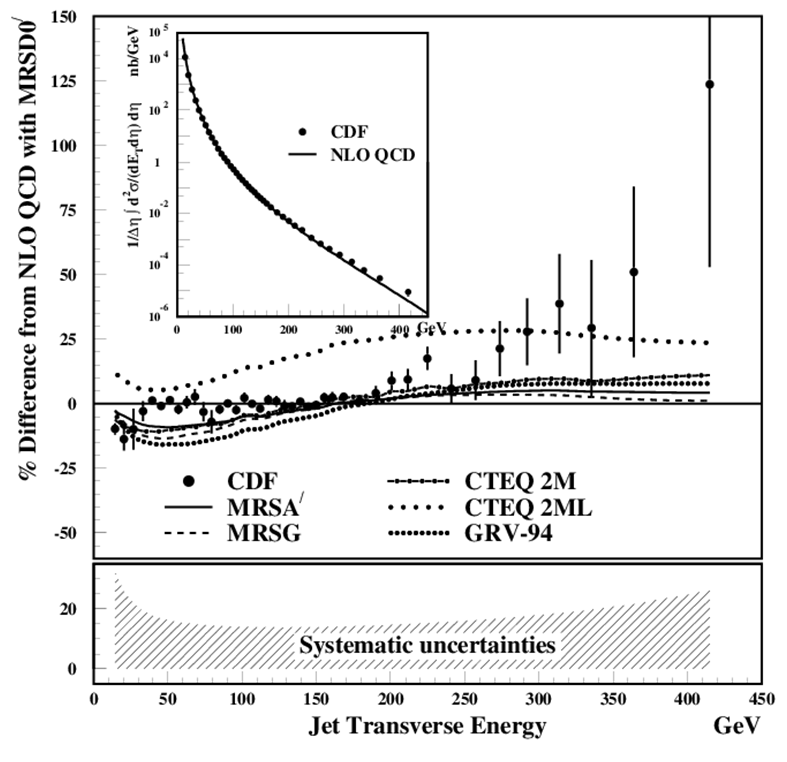 Preon Dreams
In 1996 CDF published a jet ET-differential cross section measurement which appeared to support quark compositeness

That was preceded by endless internal discussions on how to estimate the significance of the effect. 
Estimates went from p=0.01 to significances of over 3-sigma




A media storm hit the experiment as reporters spun the story evidencing the "New Physics" interpretations

Soon a theoretical reanalysis showed how it was possible to tweak the "parton distribution functions" in the proton to accommodate the observed effect
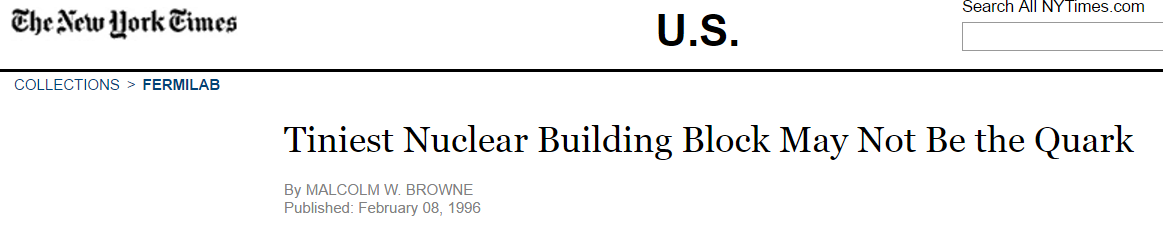 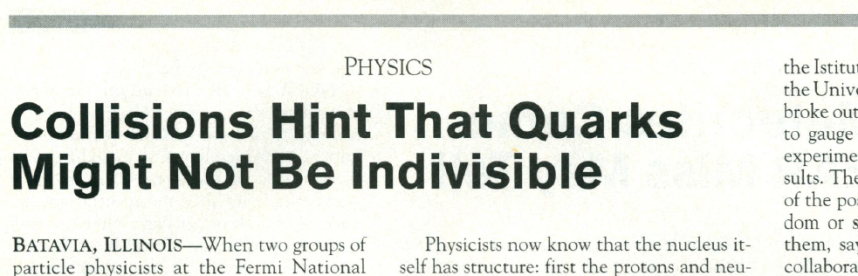 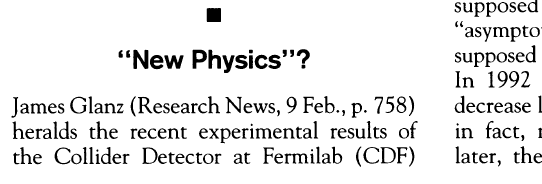 The Superjets
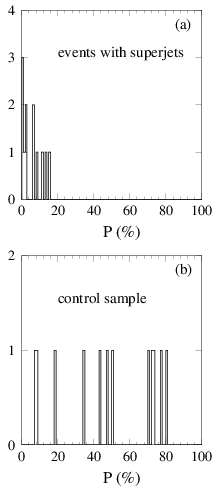 As a spin-off of the top discovery and cross section measurement,  in 1998 CDF observed 13 “superjet” events in the W+2,3-jet sample; a 3σ excess from background expectations (4+-1 events) but weird kinematics in addition


Checking a “complete set” of kinematical variables yielded a combined significance in the 6σ ballpark


The analysis was published [12]only after a fierce, three-year-long fight within the collaboration; no similar excess appeared in the x100 statistics of Run II.
The Sbottom
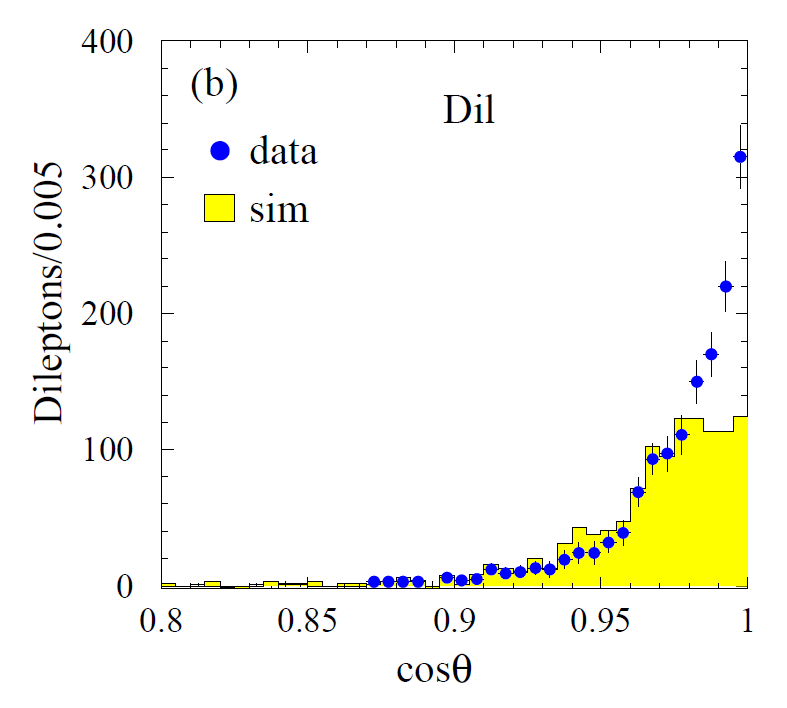 While the battle over what to do with the 13 superjet events raged, authors found additional anomalies in an orthogonal data sample of inclusive lepton data, which fit a common interpretation: a bottom squark could be causing all effects
The first effect was a significant excess of events with two or more leptons in dijet events
The kinematics of same-jet leptons were strikingly different from B decay expectations (right)

A sbottom quark with mass in the 3.5-4 GeV range could be hypothesized to be a cause of the excess of superjets, with an odd mechanism producing the squark in association with W bosons

Such a squark would make a spin-0 bound state. It would decay to muon pairs at a smaller rate than vector mesons, but estimates predicted that 250 events could be seen in dimuon data

Incredibly, a bumplet was seen with the right size and a compatible mass in a third dataset (dimuon-triggered events).. After LEE this was however only a 2.5-sigma effect…
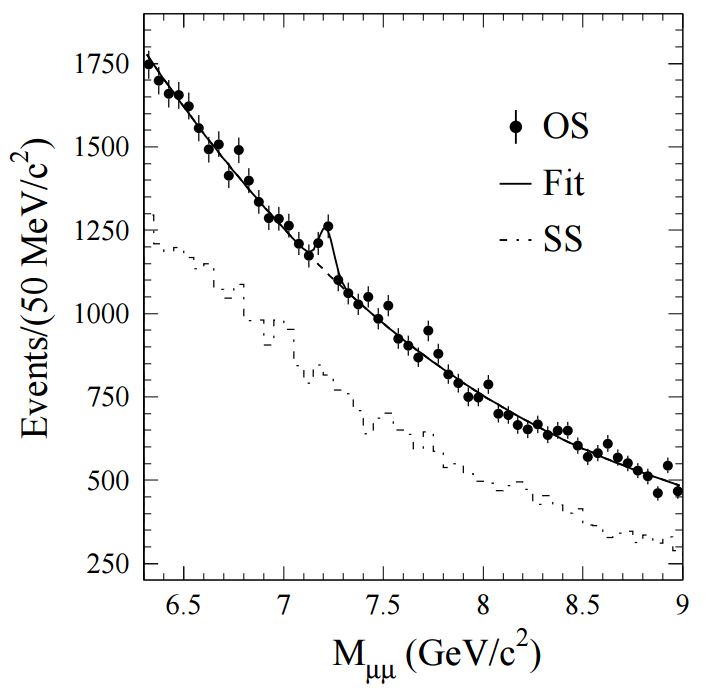 Sbottom Quarks in LEP II Data
ALEPH
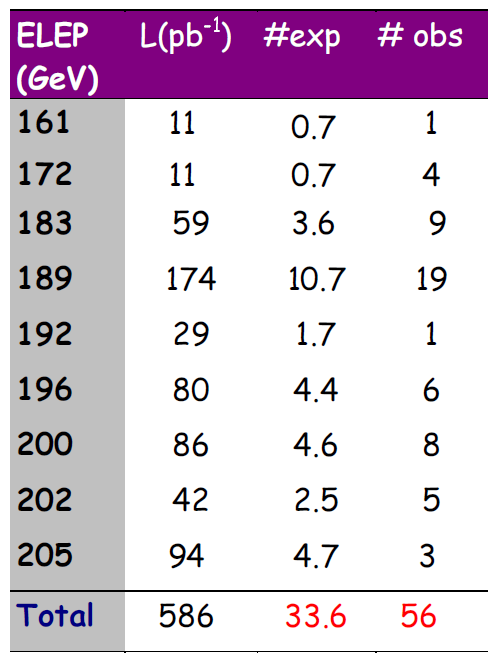 In the summer of 2000 ALEPH researchers were informed of the  CDF lepton excess and the sbottom quark interpretation. They looked for dijets with leptons  and found a 3-sigma effect in their own data!
The signal was shown at a LEPC meeting, and then at a conference in Vietnam 
DELPHI (see plot, right) first showed the thrust distribution for the signal was wrong, and that no excess was present in their data

Later the signal was understood as an artifact of a wrong MC simulation and miscalibrated electron fake rates, and disproven by the other LEP experiments and CLEO
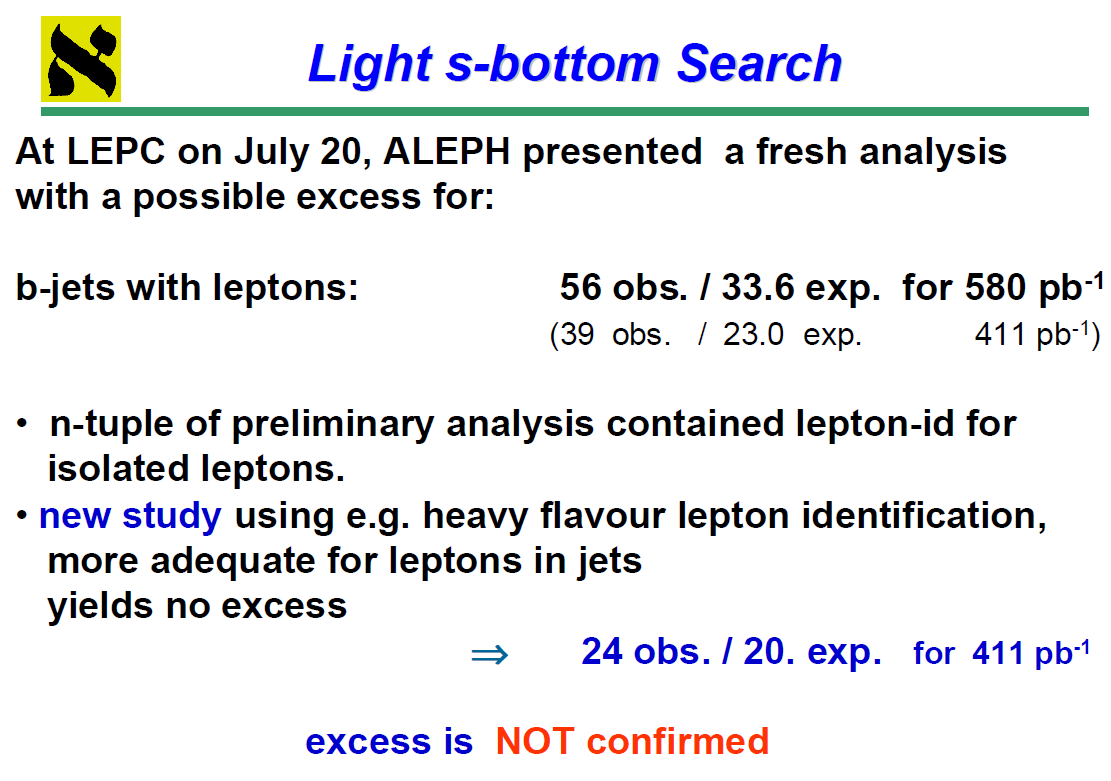 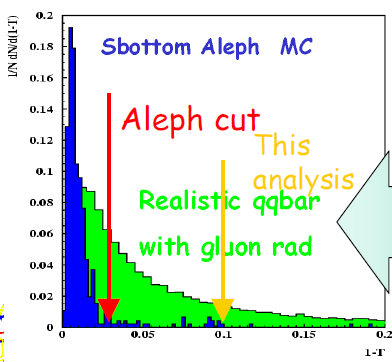 Notable Anomalies in Other Experiments
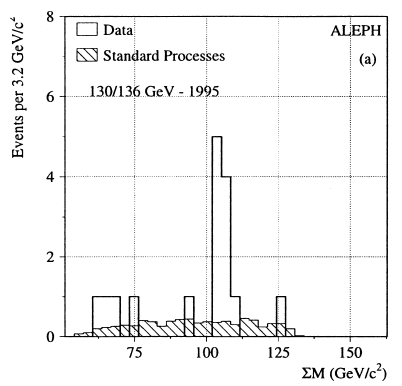 1996 was a prolific year for particle ghosts in the 100-110 GeV region. 
	ALEPH also observed a 4σ-ish excess of Higgs-like events at 105 GeV in the 4-jet final state of electron-positron collisions at 130-136 GeV. They published the search[13], which found 9 events in a narrow mass region with an expected background of 0.7, estimating the effect at the 0.01% level
	 later it was understood to be a fluctuation
In 2004 H1 published a pentaquark signal of 6 sigma significance[14]. The peak at 3.1 GeV was suggestive, however it was not confirmed by later searches.

In the paper they write that “From the change in maximum log-likelihood when the full distribution is fitted under the null and signal hypotheses, corresponding to the two curves shown in figure 7, the statistical significance is estimated to be p=6.2σ”

Note: H1 worded it “Evidence” in the title ! This was a (wise) departure from blind application of the 5-sigma rule...
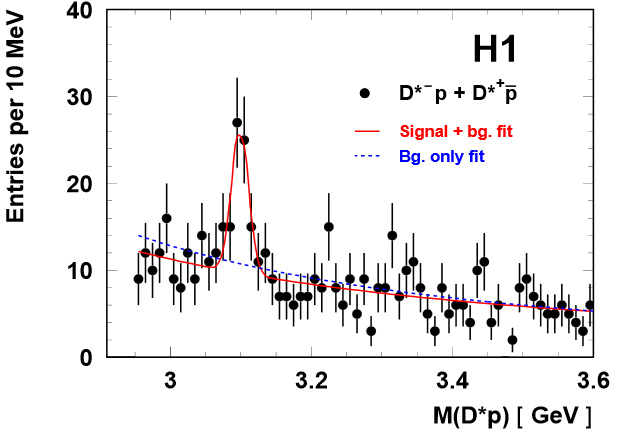 Other Notable Anomalies - 2
A mention has also to be made of a few more recent, striking examples:

In 2011 the OPERA collaboration produced a measurement of neutrino travel times from CERN to Gran Sasso which appeared smaller by 6σ than the travel time of light in vacuum[15]. The effect spurred lively debates, media coverage, checks by the nearby ICARUS experiment and dedicated beam runs. It was finally understood to be due to a single large source of systematic uncertainty – a loose cable[16]

Also in 2011 the CDF collaboration showed a large, 4σ signal at 145 GeV in the dijet mass distribution of proton-antiproton collision events producing an associated leptonic W boson decay[17]. The effect grew with data size and was systematical in nature; indeed it was later understood to be due to the combination of two nasty background contaminations[18].
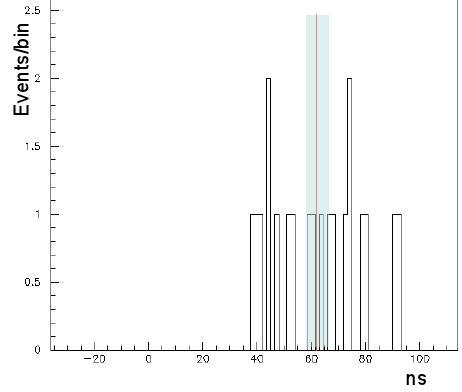 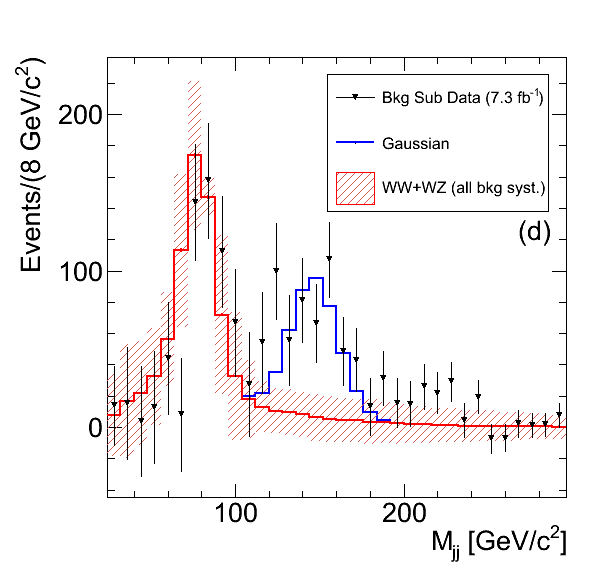 An Interesting Pattern Emerges…
An Interesting Pattern Emerges…
An Interesting Pattern Emerges…
A Look Into the Look-Elsewhere Effect
The discussion above clarifies that a compelling reason for enforcing a small test size as a prerequisite for discovery claims is the presence of large trials factors, aka LEE

The LEE was a concern 50 years ago, but nowadays we have enormously more CPU power. Yet the complexity of our analyses has also grown considerably
Take the Higgs discovery: CMS combined dozens of final states with hundreds of nuisance parameters, partly correlated, partly constrained by external datasets, often non-Normal. 
	 we still occasionally cannot compute the trials factor by brute force!

A further complication is that in reality the trials factor also depends on the significance of the local fluctuation, adding dimensionality to the problem.

A study by E. Gross and O. Vitells[19] demonstrated in 2010 how it is possible to estimate the trials factor in most experimental situations, without resorting to simulations
Trials Factors
In statistics literature the situation in which one speaks of a trials factor is the one of a hypothesis test when a nuisance parameter is present only under the alternative hypothesis. The regularity conditions under which Wilks’ theorem applies are then not satisfied.
	
	Let us consider a particle search when the mass is unknown. We measure masses x. 
	The null hypothesis is that the data follow the background-only model b(x), and the alternative hypothesis is that they follow the model b(x)+ μs(x|mH), with μ a signal strength parameter and mH the particle’s true mass, which here acts as a nuisance parameter only present in the alternative. 
			μ=0 corresponds to the null,  μ>0 to the alternative.
	One then defines a test statistic encompassing all possible particle mass values,


	This is the maximum of the test statistic defined above for the bgr-only, across the many tests performed at the various possible masses being sought. The problem consists in assigning a p-value to the maximum of q(mH) in the entire search range.
	One can use an asymptotic “regularity” of the distribution of q to get a global p-value by using the technique of Gross and Vitells.
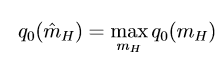 Local Minima and Upcrossings
One counts the number of “upcrossings” of the distribution of the test statistic, as a function of mass. Its wiggling tells how many independent places one has been searching in.
	The number of local minima in the fit to a distribution is closely connected to the freedom of the fit to pick signal-like fluctuations in the investigated range

	The number of times that the test statistic (below, the likelihood ratio between H1 and H0) crosses some reference line can be used to estimate the trials factor. One estimates the global p-value with the number N0 of upcrossings from a minimal value of the q0 test statistic (for which p=p0) by the formula
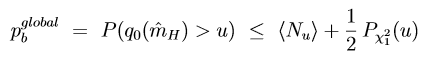 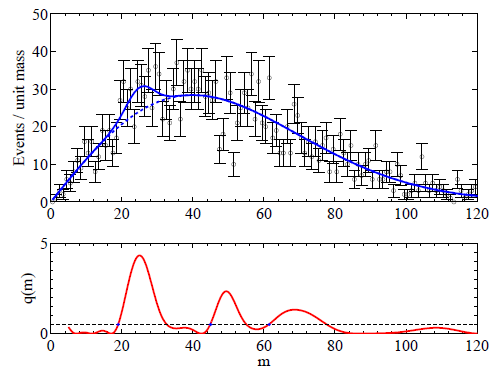 The number of upcrossings can be best estimated
using the data themselves at a low value of 
significance, as it has been shown that the
dependence on Z is a simple 
negative exponential:
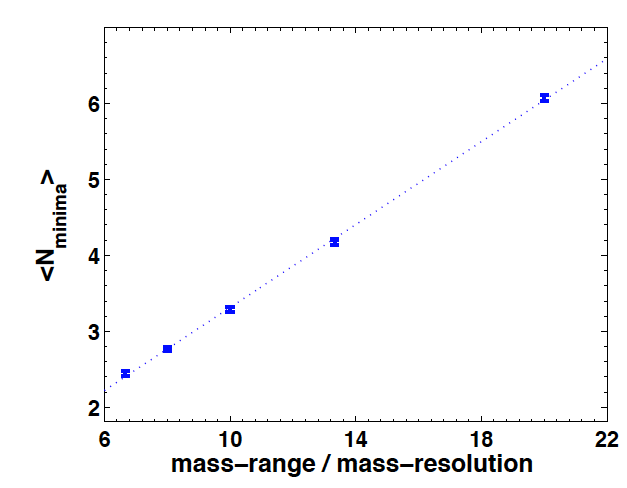 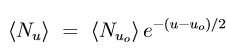 Notes About the LEE Estimation
Even if we can usually compute the trials factor by brute force or estimate with asymptotic approximations, there is a degree of uncertainty in how to define it

If I look at a mass histogram and I do not know where I try to fit a bump, I may consider:
the location parameter and its freedom to be anywhere in the spectrum
the width of the peak: is that really fixed a priori ?
the fact that I may have tried different selections before settling on the one I actually end up presenting
the fact that I may be looking at several possible final states and mass distributions
My colleagues in the experiment can be doing similar things with different datasets; should I count that in ?
There is ambiguity on the LEE depending who you are (grad student, experiment spokesperson, lab director...)

	Also note that Rosenfeld considered the whole world’s database of bubble chamber images in deriving a trials factor
	
	The bottomline is that while we can always compute a local significance,  it may not always be clear what the true global significance is.
Systematic Uncertainties
Systematic uncertainties (a.k.a. "nuisance parameters") affect any physical measurement and it is sometimes quite hard to correctly assess their impact. 
	
	Often one sizes up the typical range of variation of an observable due to the imprecise knowledge of a nuisance parameter at the 1-sigma level; then one stops there and assumes that the probability density function of the nuisance be Gaussian. 
	 if however the PDF has larger tails, it makes the odd large bias much more frequent than estimated

Indeed, the potential harm of large non-Gaussian tails of systematic effects is one arguable reason for sticking to a 5σ significance level even when the LEE is not a concern. However, the safeguard that the criterion provides to mistaken systematics is not always sufficient.

One quick example: if a 5σ effect has uncertainty dominated by systematics, and the latter is underestimated by a factor of 2, the 5σ effect is actually a 2.5σ one (a p=0.006 effect): in p-value terms this means that the size of the effect is overestimated by a factor 20,000!
A Study of Residuals
The distribution of residuals
of 306 measurements  in [20]
A study of the residuals of particle properties in the RPP in 1975 revealed that they were not Gaussian in fact. Matts Roos et al. [20] considered residuals in kaon and hyperon mean life and mass measurements, and concluded that these seem to all have a similar shape, well described by a Student distribution S10(h/1.11):
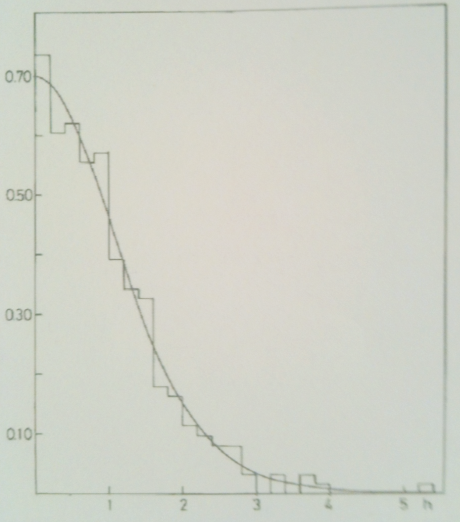 Of course, one should not extrapolate to 5-sigma the behaviour observed by Roos and collaborators in the bulk of the distribution; however, one may consider this as evidence that the uncertainties evaluated in experimental HEP may have a significant non-Gaussian component
Black: a unit Gaussian; 
red: the S10(x/1.11) function
Left: 1-integral distributions of the two functions. 
Right: ratio of the 1-integral values as a function of z
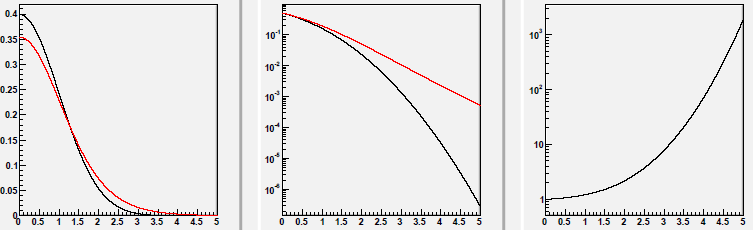 x1000!
The “Subconscious Bayes Factor”
Louis Lyons calls this way [21] the ratio of prior probabilities we subconsciously assign to the two hypotheses
	
	When comparing a “background-only” H0 hypothesis with a “background+signal” one H1 one often uses the likelihood ratio λ = L1/L0 as a test statistic
The p<0.000029% criterion is then applied to the distribution of λ under H0 to claim a discovery
	However, what would be more relevant to the claim would be the ratio of the probabilities:



	where p(data|H) are the likelihoods, and π are the priors of the hypotheses
	
	In that case, if our prior belief in the alternative, π1, were low, we would still favor the null even with a large evidence λ against it.

The above is a Bayesian application of Bayes’ theorem, while HEP physicists prefer to remain in Frequentist territory. Lyons however notes that “this type of reasoning does and should play a role in requiring a high standard of evidence before we reject well-established theories: there is sense to the oft-quoted maxim ‘extraordinary claims require extraordinary evidence’ ”.
The Jeffreys-Lindley Paradox
So what happens if one tries to move to Bayesian territory ?

	The issue involves the existence of a null hypothesis, H0, on which we base a strong belief. In physics we do believe in our “point null” – a theory which works for a specific value of a parameter, known with arbitrary accuracy; in other sciences a true “point null” hardly exists

	When we compare a point null hypothesis to an alternative which has a continuous support for the parameter under test, we need to suitably encode this in a prior belief for the parameter. Bayesians speak of a “probability mass” at θ=θ0.

	The use of probability masses in priors in a simple-vs-composite test throws a monkey wrench in the Bayesian paradigm, as it can be proven that no matter how large and precise is the data, Bayesian inference strongly depends on the scale over which the prior is non-null – that is, on the prior belief of the experimenter.

	The Jeffreys-Lindley paradox [22] is that frequentists and Bayesians draw opposite conclusions on large data when comparing a point null to a composite alternative. 
								
								let us give it a look.
The Paradox
Take X1...Xn i.i.d. as Xi|θ ~ N(θ,σ2), and a prior belief on θ constituted by a mixture of a point mass p at θ0 and (1-p) uniformly distributed in [θ0-I/2, θ0+I/2].

In classical hypothesis testing the “critical values” of the sample mean delimiting the rejection region of H0: θ = θ0 in favor of H1: θ <> θ0 at significance level α are
where zα/2 is the significance corresponding to test size α for a 	two-tailed normal distribution
	The paradox is that it can be proven that the posterior probability that H0 is true conditional on seeing data in the critical region (i.e. ones which exclude H0 in a classical α-sized test) approaches 1 as the sample size becomes arbitrarily large.
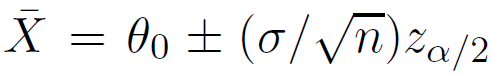 π(H0)
X
π(H1)
θ
θ0+I/2
θ0-I/2
θ0
As evidenced by Bob Cousins[23], the paradox arises 
if there are three independent scales in the problem, 
ε << σ/sqrt(n) << I, i.e. the width of the point mass, 
the measurement uncertainty, and the scale I of the 
prior for the alternative hypothesis
ε
σ/sqrt(n)
This is a common situation in HEP!!
I
JLP Example: Charge Bias of a Tracker
Imagine you want to investigate whether your tracker has a bias in reconstructing positive versus negative curvature. Say we work with a zero-charge initial state at a lepton collider (e+e-). You take a unbiased set of collisions, and count how many positive and negative curvature tracks you have reconstructed, say, in a set of n=1,000,000.
You get n+=498,800, n-=501,200. You want to test the hypothesis that R=0.5 with a size a=0.05.
Bayesians will need a prior to make a statistical inference: their typical choice would be to assign equal probability to the chance that R=0.5 and to it being different (R<>0.5): a “point mass” of p=1/2 at R=0.5, and a uniform distribution of the remaining p=1/2 in [0,1]
We are in high-statistics regime and away from 0 or 1, so Gaussian approximation holds for the Binomial. The probability to observe a number of positive tracks n+ can then be written, with x=n+/n, as N(x,s) with s2=x(1-x)/n. 
	The posterior probability that R=0.5 is then
from which a Bayesian concludes that there is no evidence against R=0.5, and actually the data strongly supports the null hypothesis (P>>a)
JLP Charge Bias: Frequentist Solution
Frequentists will not need a prior, and just ask themselves how often a result “at least as extreme” as the one observed arises by chance, if the underlying distribution is N(R,s) with R=1/2 and s2=x(1-x)/n as before. 
		
		One then has 




		(we multiplied by two since we would be just as surprised to observe an excess of positives as a deficit). 

	
	From this, frequentists conclude that the tracker is biased, since there is a less-than 5% probability, P’<a, that a result as the one observed could arise by chance! 

	A frequentist thus draws the opposite conclusion of a Bayesian from the same data !
Notes on the JL Paradox
Bayesians have used the JLP to criticize the way inference is drawn by frequentists: 
Jeffreys: “What the use of [the p-value] implies, therefore, is that a hypothesis that may be true may be rejected because it has not predicted observable results that have not occurred” [24]

Unfortunately, the Bayesian approach offers no clear substitute to the Frequentist p-value for reporting experimental results
Bayes factors, which describe by how much prior odds are modified by the data, are not factorizing out the subjectivity of the prior belief when the JLP applies: even asymptotically, they retain a dependence on the scale of the prior of H1.

In their debates on the JL paradox, Bayesian statisticians have blamed the concept of a “point mass”, as well as suggested n-dependent priors. There is a large body of literature on the subject 
As the source of the problem is assigning to the null hypothesis a non-zero prior, statisticians tend to argue that “the precise null” is never true. 
		However, we do believe our point nulls in HEP and astro-HEP!!

	In summary, the issue is an active research topic and is not resolved. I have brought it up here to show how the trouble of defining a test size α in classical hypothesis testing is not automatically solved by moving to Bayesian territory.
So What to Do With 5σ ?
To summarize the points made so far:

the LEE can be estimated analytically as well as computationally; experiments in fact now routinely produce “global” and “local” p-values and Z-values
What is then the point of protecting from large LEE ?
Sometimes the trials factor is 1 and sometimes it is enormous; a one-size-fits-all is hardly justified – it is illogical to penalize an experiment for the LEE of others

the impact of systematic uncertainties varies widely from case to case; i.e. sometimes one has control samples (e.g. particle searches), sometimes one does not (e.g. OPERA's neutrinos speed measurement)
The cost of a wrong claim, as image damage or backfiring of media hype, can vary dramatically 
Some claims are intrinsically less likely to be true, hence we have a subconscious Bayes factor at work. 

	So why a fixed discovery threshold ?

One may take the attitude that any claim is subject to criticism and independent verification, and the latter is always more rigorous when the claim is steeper; and it is good to just have a “reference value” for the level of significance of the data – a «tradition», a useful standard
Lyons’ Table
My longtime CDF and CMS colleague Louis Lyons considered several known searches in HEP and astro-HEP, and produced a table where for each effect he listed several “inputs”:

the degree of surprise of the potential discovery
 the impact for the progress of science
the size of the trials factor at work in the search
the potential impact of unknown or ill-quantifiable systematics

	He could then derive a “reasonable” significance level that would account for the different factors at work, for each considered physics effect [21]

The approach is of course only meant to provoke a discussion, and the numbers in the table entirely debatable. The message is however clear: 
we should beware of a “one-size-fits-all” standard.

	I have slightly modified his original table to reflect my personal bias
Table of Searches for New Phenomenaand “Reasonable” Significance Levels
Conclusions
48 years after the first suggestion of a 5-sigma threshold for discovery claims, and 22 years after the start of its consistent application, the criterion appears inadequate
It does not protect  from steep claims that later peter out
It delays acceptance of uncontroversial finds
It is arbitrary and illogical in many aspects

Bayesian hypothesis testing does not offer a robust replacement, due to hard-to-circumvent prior dependence of conclusions

A single number never summarizes the situation of a measurement
experiments have started to publish their likelihoods, so combinations and interpretation get easier

My suggestion is that for each considered (relevant) search the community should seek a consensus on what could be an acceptable significance level for a media-hitting claim

For searches of unknown effects and fishing expeditions, the global p-value is the only real weapon – but in most cases the trials factor is hard to quantify

Probably 5-sigma are insufficient for unpredicted effects, as large experiments look at thousands of distributions, multiple times, and the experiment-wide trials factor is extremely high
Expect some spurious 5-sigma effect from the LHC soon!
Thank you for your attention!
References
[12] D. Acosta et al., “Study of the Heavy Flavor Content of Jets Produced in Association with W Bosons in p anti-p Collisions at s**(1/2) = 1.8 TeV”, Phys. Rev. D65, (2002) 052007.
[13] D. Buskulic et al., “Four-jet final state production in e^e collisions at centre-of-mass energies of 130 and 136 GeV”, Z. Phys. C 71 (1996) 179.
[14] A. Aktas et al., “Evidence for a narrow anti-charm baryon state”, Phys. Lett. B588 (2004) 17.
[15] T. Adam et al., “Measurement of the neutrino velocity with the OPERA detector in the CNGS beam”, JHEP 10 (2012) 093.
[16] T. Adam et al., “Measurement of the neutrino velocity with the OPERA detector in the CNGS beam using the 2012 dedicated data”, JHEP 01 (2013) 153.
[17] T. Aaltonen et al., “Invariant Mass Distribution of Jet Pairs Produced in Association with a W Boson in p anti-p Collisions at s**(1/2) =1.96 TeV”, Phys. Rev. Lett. 106 (2011) 71801.
[18] T. Aaltonen et al., “Invariant-mass distribution of jet pairs produced in association with a W boson in p pbar collisions at sqrt(s) = 1.96 TeV using the full CDF Run II data set”, Phys. Rev. D 89 (2014) 092001.
[19] E. Gross and O. Vitells, “Trials factors for the Look-Elsewhere Effect in High-Energy Physics”, arxiv:1005.1891v3, Oct 7th 2010 
[20] M. Roos, M. Hietanen, and M.Luoma, “A new procedure for averaging particle properties”, Phys.Fenn. 10:21, 1975
[21] L. Lyons, “Discovering the significance of 5σ”, arxiv:1310.1284v1, Oct 4th 2013
[22] D.V. Lindley, ”A statistical paradox”, Biometrika, 44 (1957) 187-192.
[23] R. D. Cousins, “The Jeffreys-Lindley Paradox and Discovery Criteria in High-Energy Physics”, arxiv:1310.3791v4, June 28th 2014, to appear in a  special issue of Synthese on the Higgs boson
[24] H. Jeffreys, “Theory of Probability”, 3rd edition Oxford University Press, Oxford, p.385.
[25] G. K. Karagiannidis and A. S.  Lioumpas, A. S., “An improved approximation for the Gaussian Q-function.” Communications Letters, IEEE, 11(8), (2007), 644
[1] A. H. Rosenfeld, “Are there any far-out mesons and baryons?,” In: C.Baltay, AH Rosenfeld  (eds) Meson Spectroscopy: A collection of articles, W.A. Benjamin, New York, p.455-483.
[2] D. C. Hom et al., “Observation of High-Mass Dilepton Pairs in Hadron Collisions at 400 GeV”, Phys. Rev. Lett. 36, 21 (1976) 1236
[3] S. W. Herb et al., “Observation of a Dimuon Resonance at 9.5-GeV in 400-GeV Proton-Nucleus Collisions”, Phys. Rev. Lett 39 (1977) 252.
[4] G. Arnison et al., “Experimental Observation of Isolated Large Transverse Energy Electrons with Associated Missing Energy at sqrt(s)=540 GeV, Phys. Lett. 122B, 1 (1983) 103.
[5] G. Arnison et al., “Experimental Observation of Lepton Pairs of Invariant Mass Around 95 GeV/c2 at the CERN SpS Collider”, Phys. Lett. 126B, 5 (1983) 398.
[6] F. Abe et al., “Evidence for Top Quark Production in p anti-p Collisions at s**(1/2) = 1.8 TeV”, Phys. Rev. D50 (1994) 2966.
[7] F. Abe et al., “Observation of Top Quark Production in p anti-p Collisions with the Collider Detector at Fermilab”, Phys. Rev. Lett. 74 (1995) 2626; S. Abachi et al.,  “Observation of the Top Quark”, Phys. Rev. Lett. 74 (1995) 2632.
[8] V.M. Abazov et al., “Observation of Single Top-Quark Production”, Phys. Rev. Lett. 103 (2009) 092001; T. Aaltonen et al., “Observation of Electroweak Single Top Quark Production”, Phys. Rev. Lett. 103 (2009) 092002.
[9] J. Incandela and F. Gianotti, “Latest update in the search for the Higgs boson”, public seminar at CERN. Video: http://cds.cern.ch/record/1459565; slides: http://indico.cern.ch/conferenceDisplay.py?confId=197461. 
[10] S. Park, “Searches for New Phenomena in CDF: Z’, W’ and leptoquarks”,  Fermilab-Conf-95/155-E, July 1995.
[11] J. Berryhill et al., “Search for new physics in events with a photon, b-tag, and missing Et”, CDF/ANAL/EXOTIC/CDFR/3572, May 17th 1996.
Backup slides
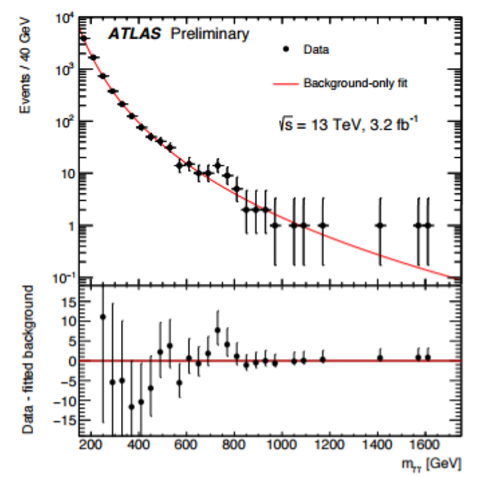 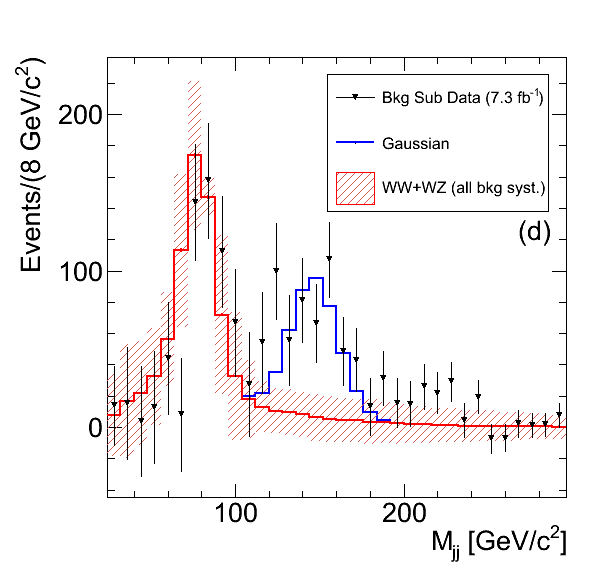 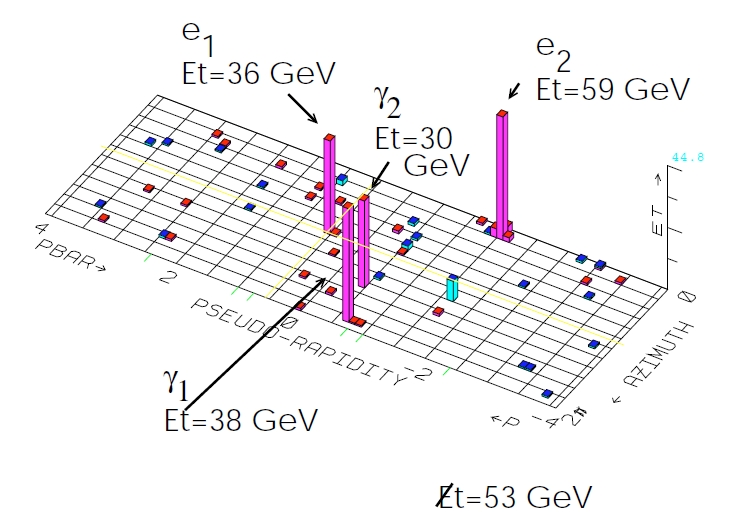 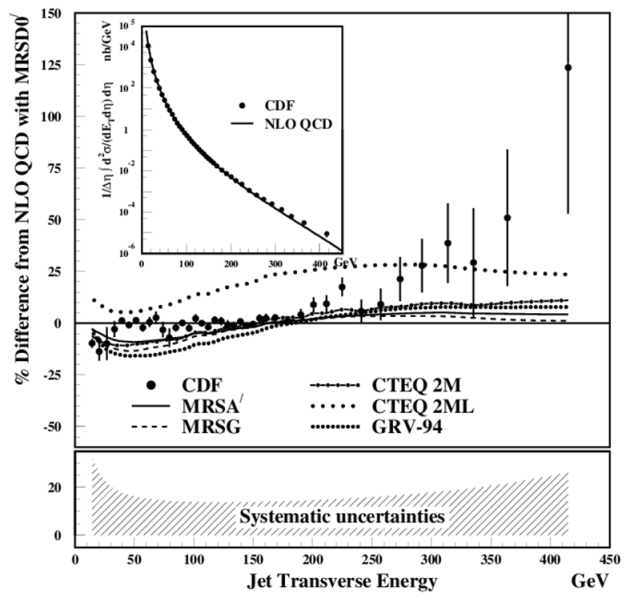 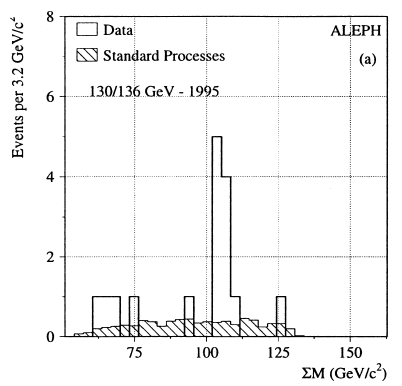 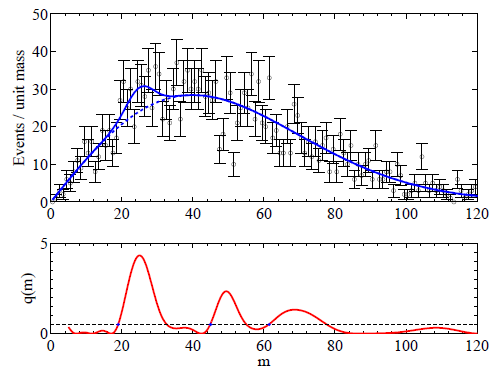 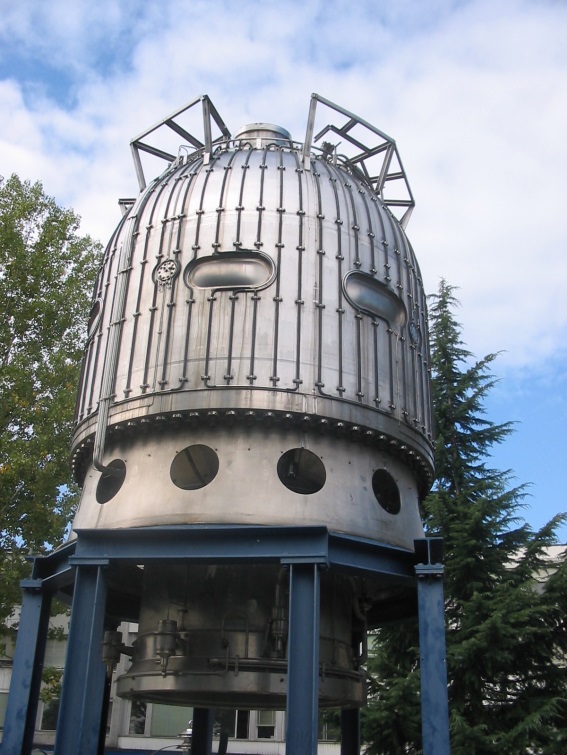 Bubble Chamber Physics
A bubble chamber is a vessel filled with a gas in a phase of superheating. The passage of charged particles ionizes the gas and bubbles are formed along the path
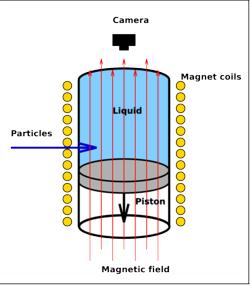 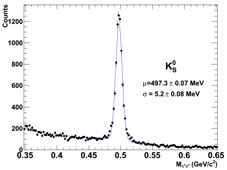 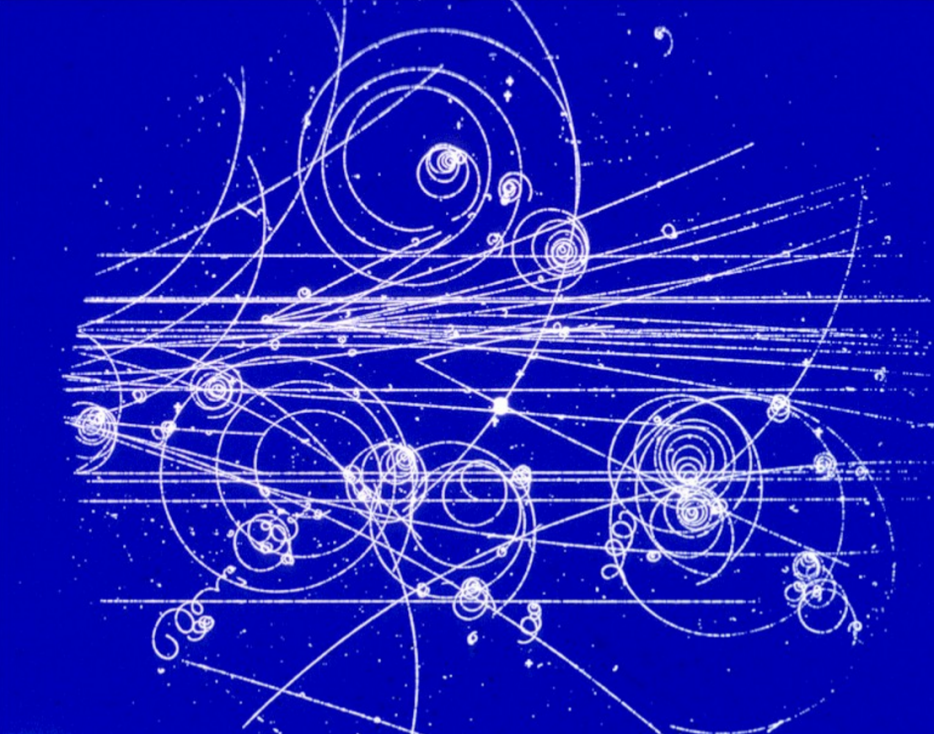 By measuring the tracks in a magnetic
field, one determines their momentum.
The mass of a particle decaying into others 
can be determined from the daughters’ momenta
The Standard Model
A misnomer – it is not a model but a full-blown theory which allows us to compute the result of subatomic processes with high precision

Three families of quarks, and three families of leptons, are the matter constituents

Strong interactions  between quarks are mediated by 8 gluons, g

Electromagnetic interactions between charged particles are mediated by the photon, γ

The weak force is mediated by W and Z

Gravity is not included in the model
The LHC
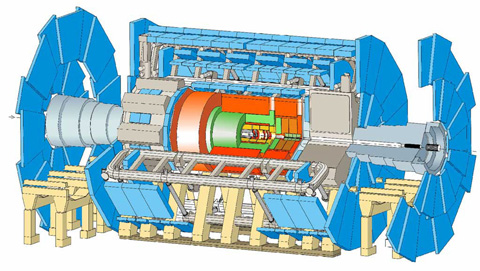 LHC is the largest and most powerful particle accelerator, built to investigate matter at the shortest distances
	
	It resides in a 27km long tunnel 100 meters underground near Geneva

	Collisions between protons are created where the beams intersect: the caverns are equipped with huge
	detectors. Two of these are multi-purpose «electronic eyes» that try to detect everything that comes out of the collision
ATLAS

CMS
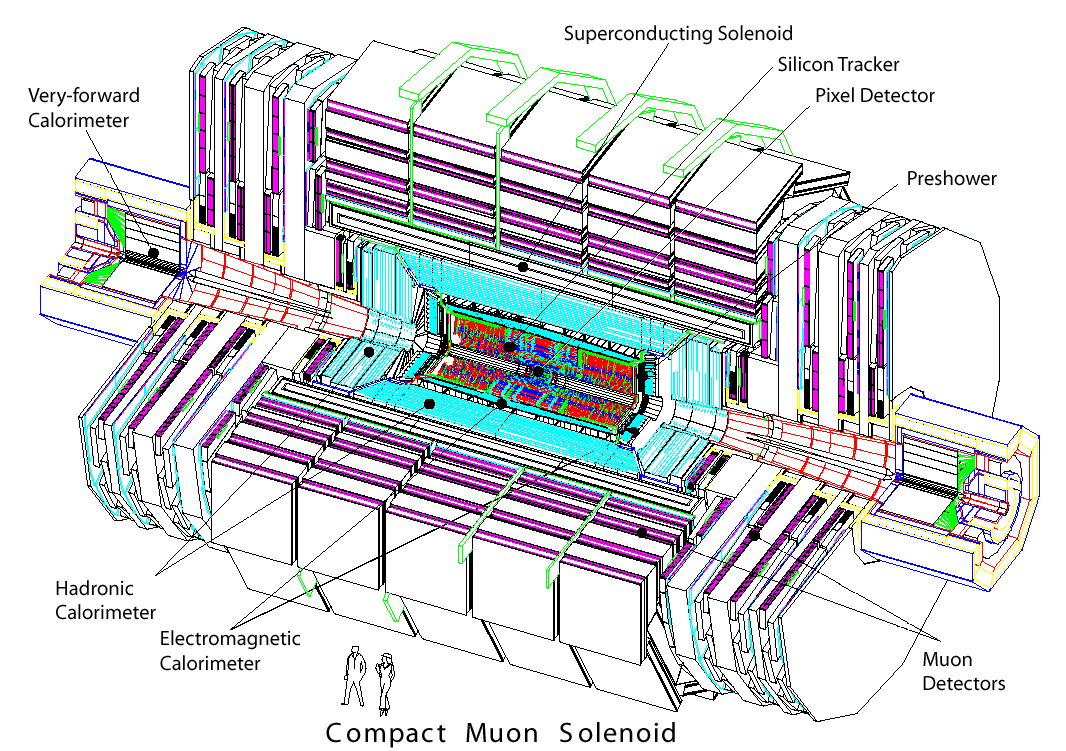 How we detect particles
Charged particles are tracked in the inner section, through the ionization they leave on silicon;
a powerful magnet bends their trajectories, allowing a measurement of their momentum
Then calorimeters destroy both charged and neutral ones, measuring their energy
Muons are the only particles that can traverse the dense material and get tracked outside
CMS
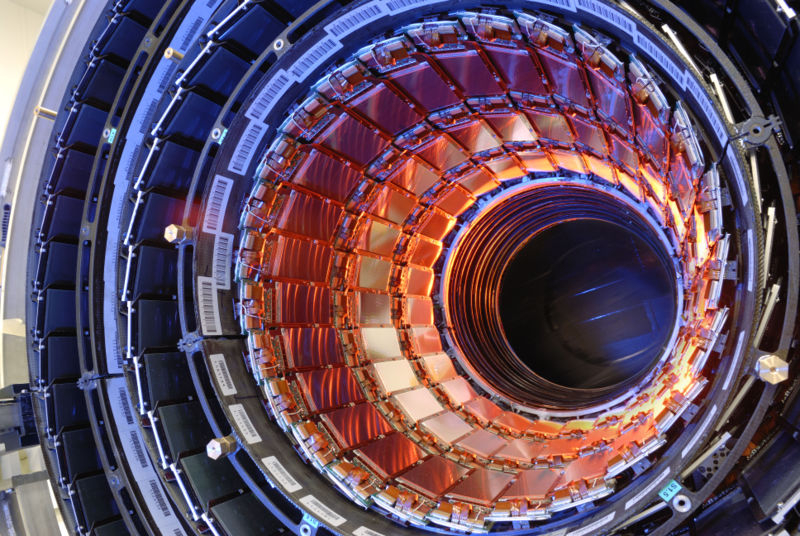 CMS (Compact Muon Solenoid) was built with the specific goal of finding the Higgs boson

Along with ATLAS, it is arguably the most complex machine ever built by mankind

Hundreds of millions collisions take place every second in its core, and each produces signals in hundreds of millions of electronic channels. These data are read out in real time and stored for offline analysis
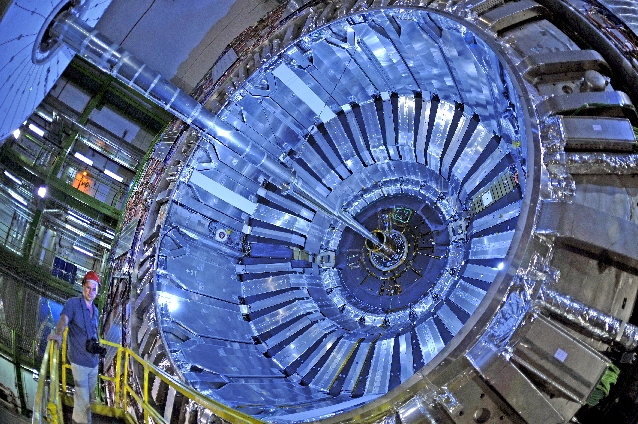 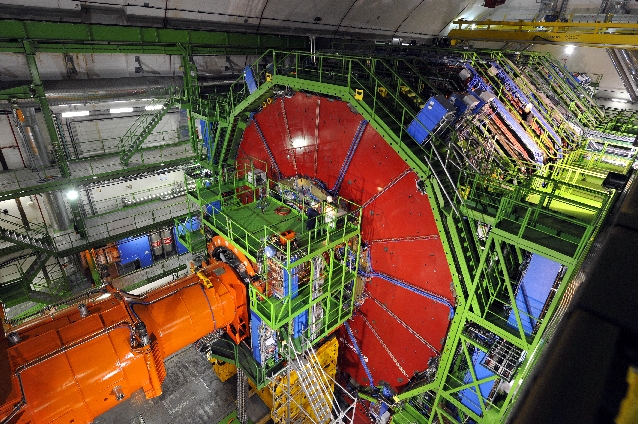 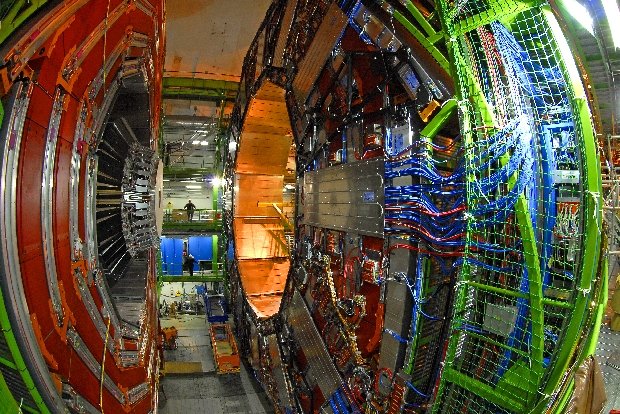 The Case Of The Photon Pairs
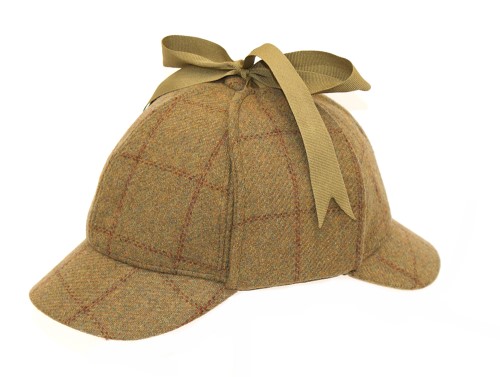 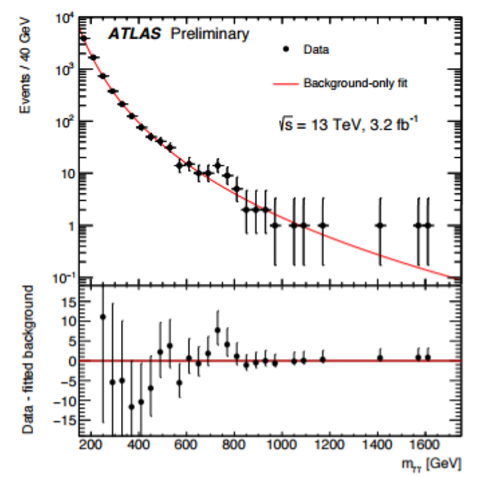 Last December, ATLAS and CMS announced evidence for a 750 GeV particle decaying to photon pairs
Significance in the 4-sigma ballpark 
ATLAS 3.6σ alone, CMS 2-sigmaish evidence
Conflicting evidence on width
Theorists jumped at it, proposing interesting and less interesting scenarios to fit it in
Experiments set out to search for it in other ways and with additional data
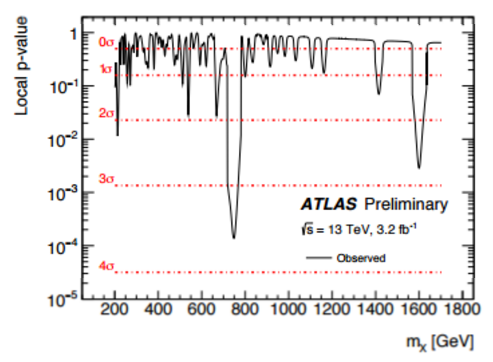 The pheno feeding frenzy
In the matter of 8 months the Cornell arxiv got flooded with over 550 new papers that tried to explain the diphoton excesses of ATLAS and CMS 










Bets were offered and accepted on the nature of the new particle, with various odds

In the process, we learned that finding new physics will not teach us much per se – one needs
to then characterize it quite well to sort out what underlying theory can be responsible for it!
Some of the proposed explanations:

Two higgs doublets
Seesaw vectorlike fermions
Closed strings
Neutrino-catalyzed
Indirect signature of DM
Colorful resonances
Resonant sneutrino
SU(5) GUT
Inert scalar multiplet
Trinification
Dark left-right model
Vector leptoquarks
D3-brane
Deflected-anomaly SUSY breaking
Radion candidate
Squarkonium-Diquarkonium
R-parity violating SUSY
Gravitons in multi-warped scenario
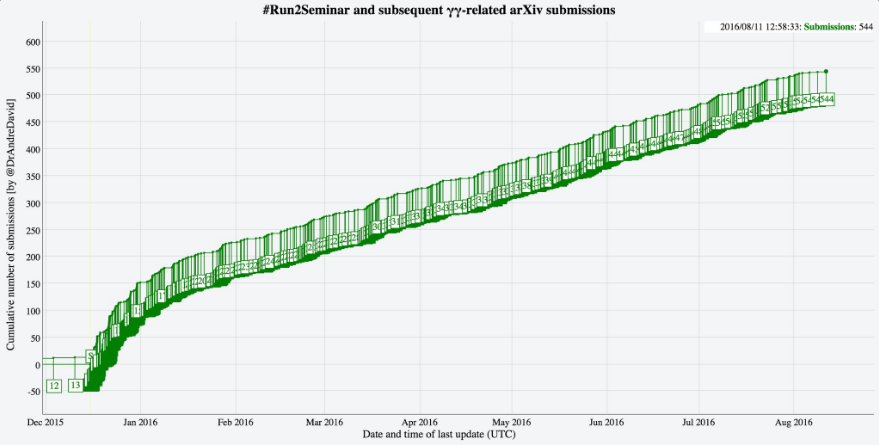 750-GeV Bump Interpretation Summary
1 - It seems quicker to say what a 750 GeV bump cannot be:
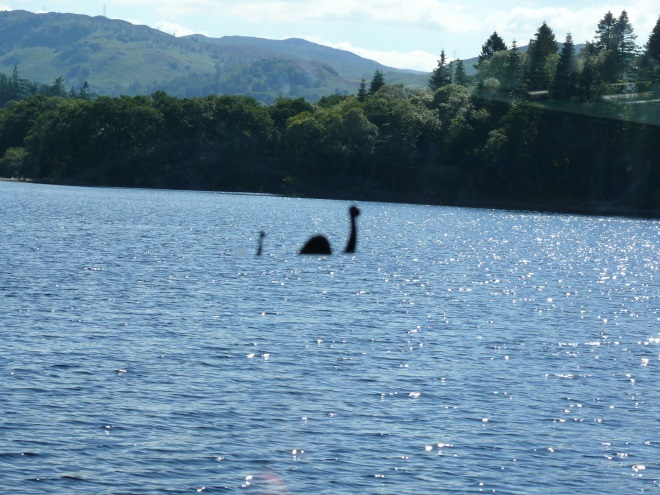 Not Mickey Mouse, who 
clearly has a non-Gaussian tail
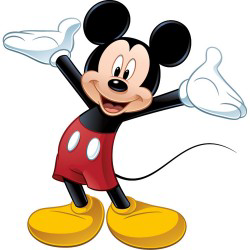 Not the Lochness monster, which
has an evident 3-bump structure
2 – The signal clearly inspired the creativity of theorists: best title
In arXiv paper for a while - 
	"How the gamma-gamma Resonance Stole Christmas"
J.L. Paradox: Proof
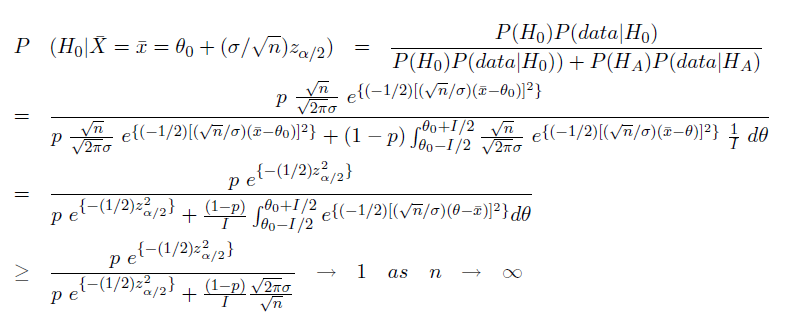 In the first line the posterior probability is written in terms of Bayes’ theorem;
in the second line we insert the actual priors p and (1-p) and the likelihood values in terms
of the stated Normal density of the iid data X;
in the third line we rewrite two of the exponentials using the conditional value of the sample
mean in terms of the corresponding significance z, and remove the normalization factors 
sqrt(n)/sqrt(2π)σ;
in the fourth line we maximize the expression by using the integral of the Normal.
THTQ: One Last Note on Very High Νσ
Recently heard claim from respected astrophysicist “The quantity has been measured to be non-zero at 40σ level”, referring to a measurement quoted as 0.110+-0.0027. 
	That is a silly statement! As N goes above 7 or so, we are rapidly losing contact with the reality of experimental situations

	To claim e.g. a 5σ effect, one has to be reasonably sure to know the p-value PDF to the 10-7 level
	Remember, Nσ is just as femtobarns or or attometers: a useful placeholder for small numbers
Hence before quoting high Nσ blindly, one shoud think at what they really mean
	
	In the case of the astrophysicist, it is not even easy 
	to directly make the conversion, as ErfInverse() breaks 
	down above 7.5 or so. I resorted to a good approximation 
	by  Karagiannidis and Lioumpas [25],




	For N=40 my computer still refuses to give anything 
	above 0, but for N=38 it gives p=2.5*10-316
so he was basically saying that the data had a probability 
	of less than a part in 10^316 of being observed if the 
	null hypothesis held.

That is beyond ridiculous ! We will never be able 
to know the tails of our systematic uncertainties 
to something similar.
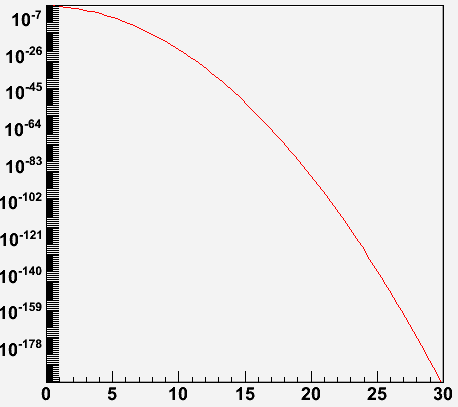 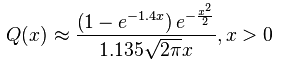 Higgs Discovery: a case study
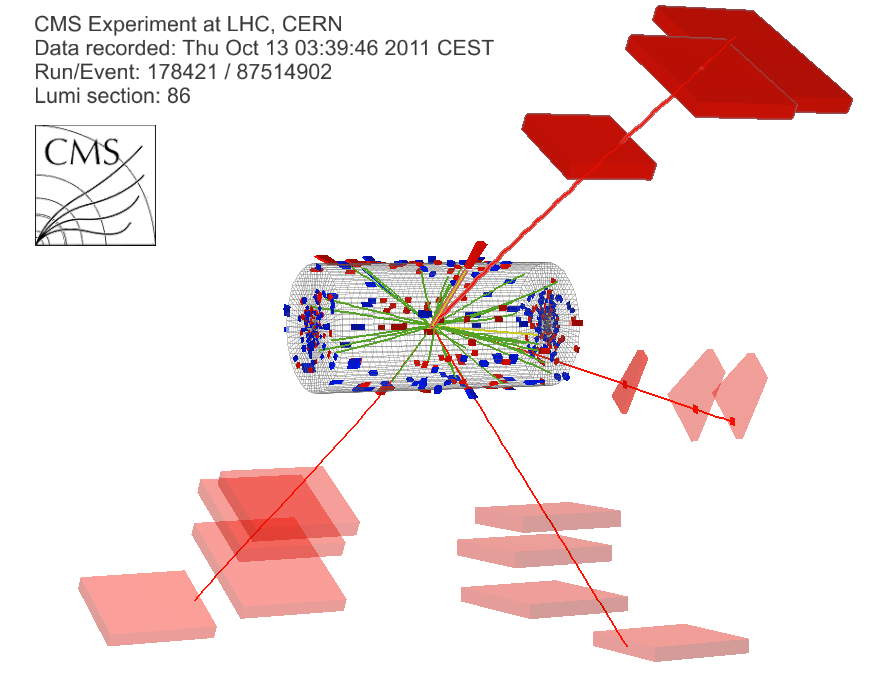 Nuts and Bolts of Higgs Combination
The recipe must be explained in steps. The first one is of course the one of writing down extensively the likelihood function!

One writes a global likelihood function, whose parameter of interest is the strength modifier μ. If s and b denote signal and background, and θ is a vector of systematic uncertainties, one can generically write for a single channel:



	Note that θ has a “prior” coming from a hypothetical auxiliary measurement. 
	In the LHC combination of Higgs searches, nuisances are treated in a frequentist way
	by taking for them the likelihood which would have produced as posterior, given a flat prior,
	the PDF one believes the nuisance is  distributed from. 
	
	In L one may combine many different search channels where a counting experiment is performed as the product of their Poisson factors:



	or from a unbinned likelihood over k events, factors such as:
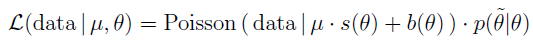 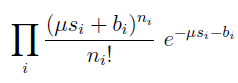 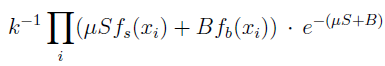 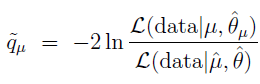 2) One then constructs a profile likelihood 
test statistic qμ as

	Note that the denominator has L computed with the values of μ^ and θ^ that globally maximize it, while the numerator has θ=θ^μ computed as the conditional maximum likelihood estimate, given μ.  	
	A constraint is posed on the MLE μ^ to be confined in 0<=μ^<=μ: this avoids negative solutions for the cross section, and ensures that best-fit values above the signal hypothesis μ are not counted as evidence against it.

3) ML values θμ^ for H1 and θ0^ for H0 
	are then computed, given the data
	and μ=0 (bgr-only) and μ>0 
4) Pseudo-data is then generated for the 
	two hypotheses, using the above ML 
	estimates of the nuisance parameters. 
	With the data, one constructs the pdf 
	of the test statistic given a signal of 
	strength μ  (H1) and μ=0 (H0). This way
	has good coverage properties.
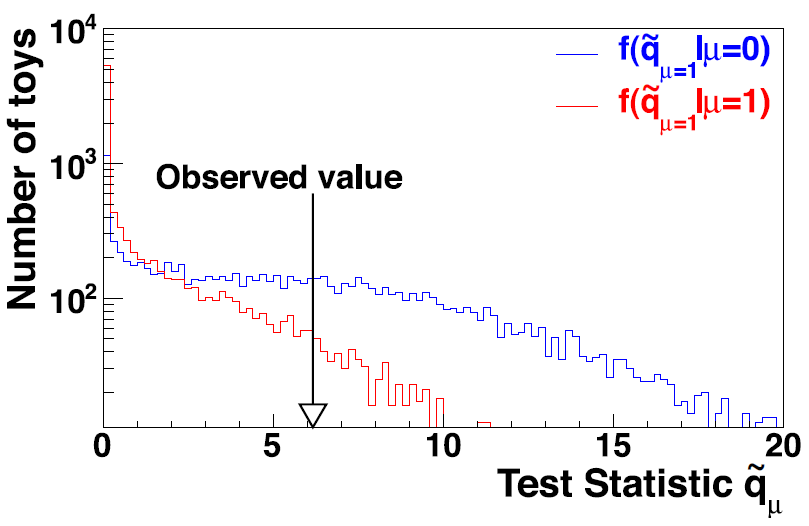 5) With the pseudo-data one can then compute the integrals defining p-values for the two hypotheses. For the signal plus background hypothesis H1 one has




	and for the null, background-only H0 one has


	

6) Finally one can compute the value called CLs as 

			CLs = pμ/(1-pb)

	CLs is thus a “modified” p-value, in the sense that it describes how likely it is that the value of test statistic is observed under the alternative hypothesis by also accounting for how likely the null is: the drawing incorrect inferences based on extreme values of pμ is “damped”, and cases when one has no real discriminating power, approaching the limit f(q|μ)=f(q|0), are prevented from allowing to exclude the alternate hypothesis. 

7) We can then exclude H1 when CLs < α, the (defined in advance !) size of the test. In the case of Higgs searches, all mass hypotheses H1(M) for which CLs<0.05 are said to be excluded (one would rather call them “disfavoured”…)
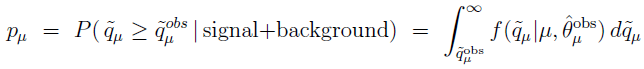 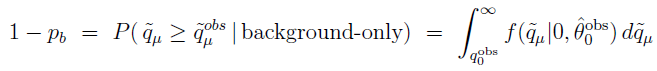 Derivation of expected limits
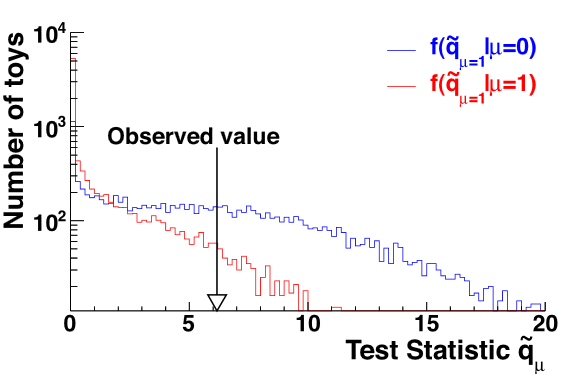 One starts with the background-only hypothesis μ=0, and determines a distribution of possible outcomes of the experiment with toys, obtaining the CLs test statistic distribution for each investigated Higgs mass point
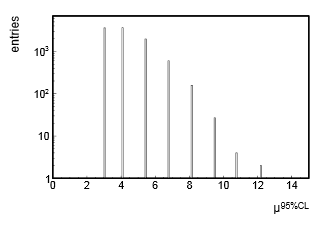 From CLs one obtains the PDF of upper limits μUL on μor each Mh. [E.g. on the right we assumed b=1 and s=0 for μ=0,
whereas μ=1 would produce <s>=1]
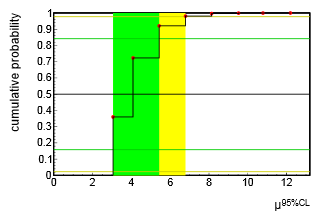 Then one computes the cumulative PDF of μUL

Finally, one can derive the median and the intervals for μ which correspond to 2.3%, 15.9%, 50%, 84.1%, 97.7% quantiles. These define the “expected-limit bands” and their center.
Significance in the Higgs search
To test for the significance of an excess of events, given a Mh hypothesis, one uses the bgr-only hypothesis and constructs a modified version of the q test statistic:

This time we are testing any μ>0 versus the H0 hypothesis. One builds the distribution f(q0|0,θ0^obs) by generating pseudo-data, and derives a p-value corresponding to a given observation as
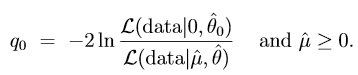 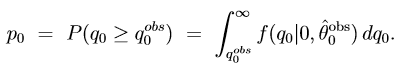 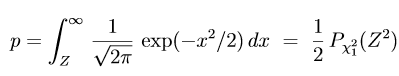 One then converts p into Z using the relation 

where pχ2 is the survival function for the 1-dof chi2.
Often it is impractical to generate large datasets given the complexity of the search (dozens of search channels and sub-channels, correlated among each other). One then relies on a very good asymptotic approximation:

The derived p-value and the corresponding Z value are “local”: they correspond to the specific hypothesis that has been tested (a specific Mh) as q0 also depends on Mh (the search changes as Mh varies)

When dealing with many searches, one needs to get a global p-value and significance, i.e. evaluate a trials factor.
This can be done using the techniques discussed earlier.
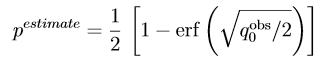 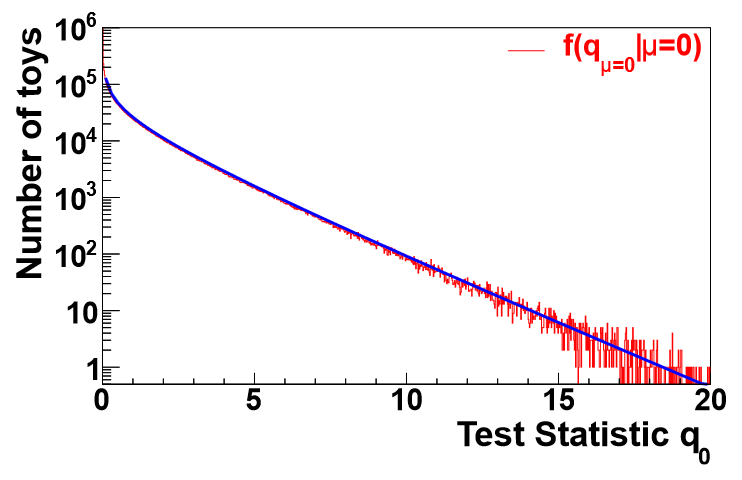